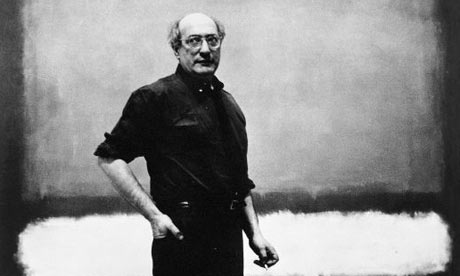 Quattro figure in una strada 1937
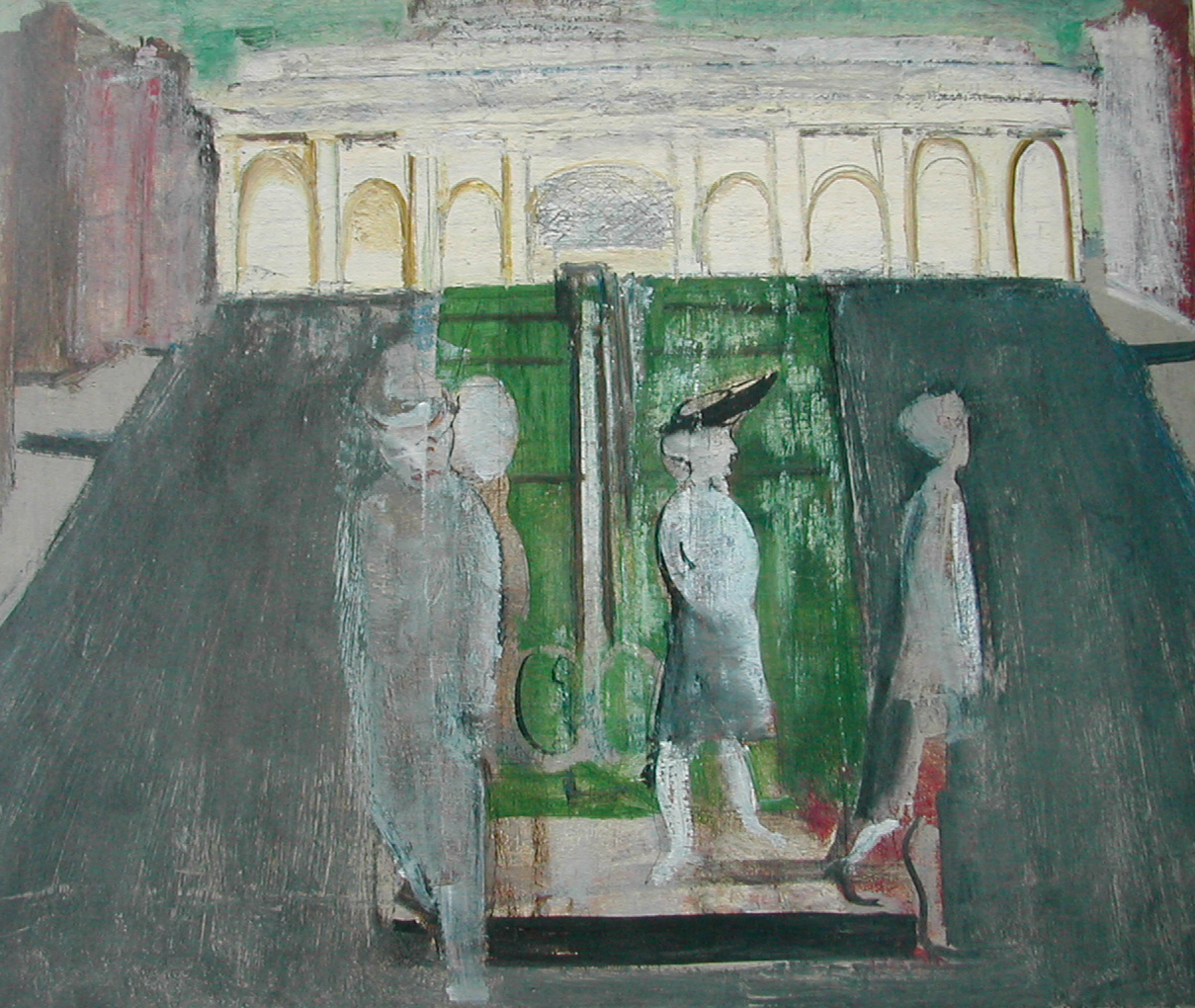 [Speaker Notes: L’ALIENAZIONE DELLA METROPOLI, 

costante ATTENZIONE AL DRAMMA UMANO 

esistenziale acuito DALL’ESPERIENZA DELLA GUERRA]
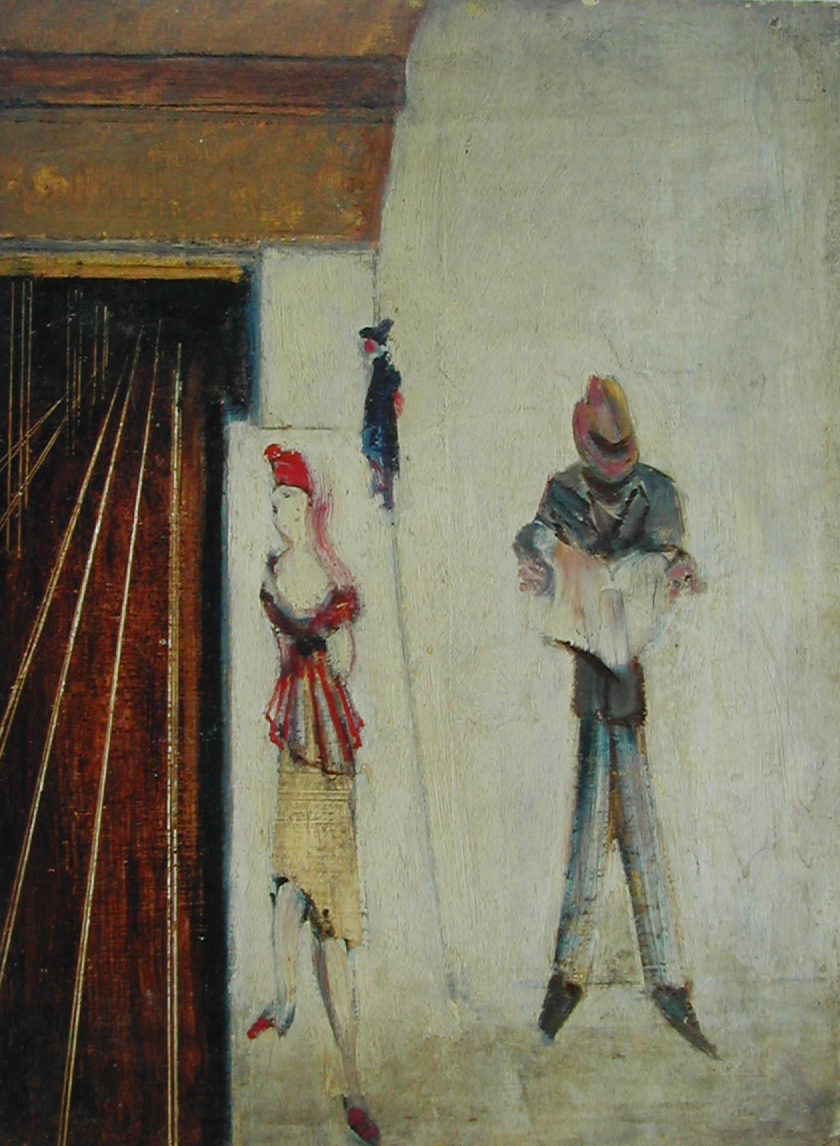 Subway 1939
Teste 1941-42
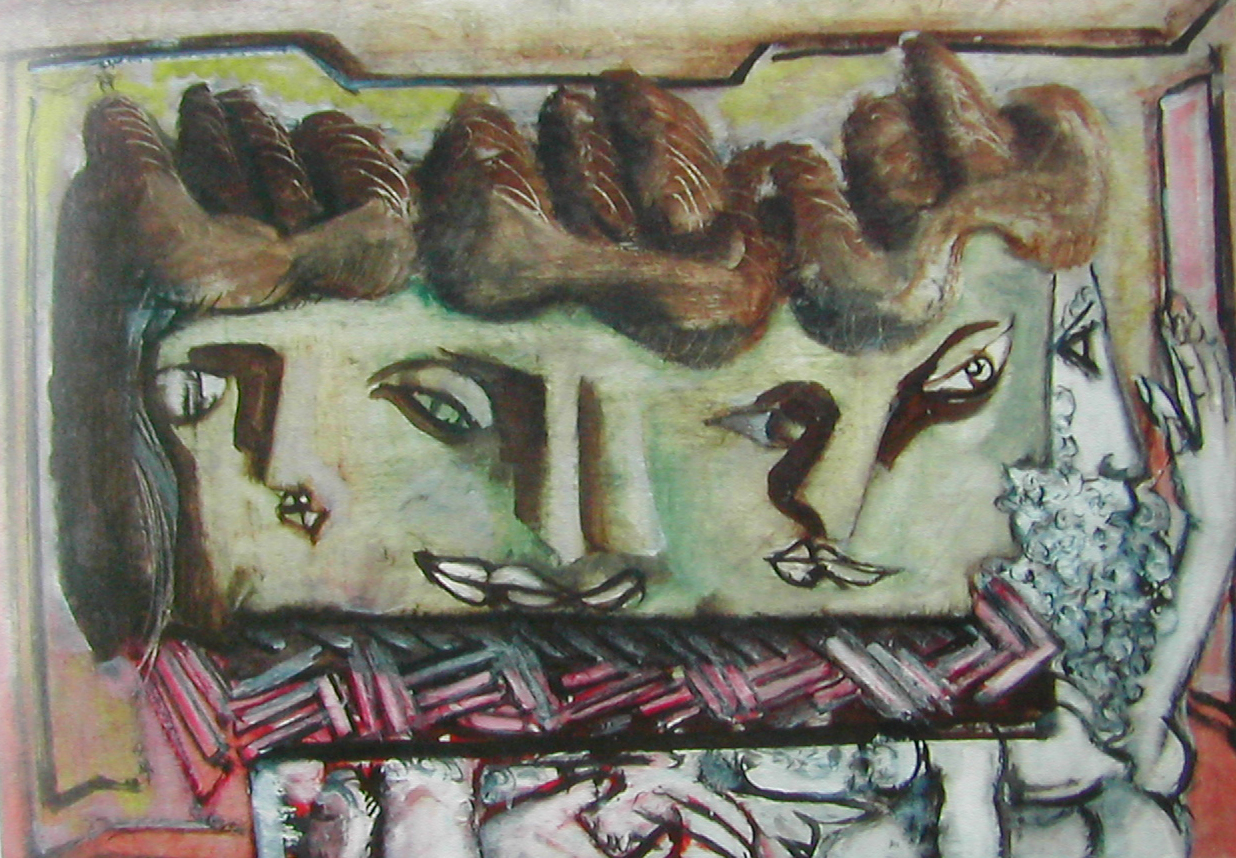 [Speaker Notes: Inizio anni 40: 
VICINA AL SURREALISMO]
Antigone 1939-40
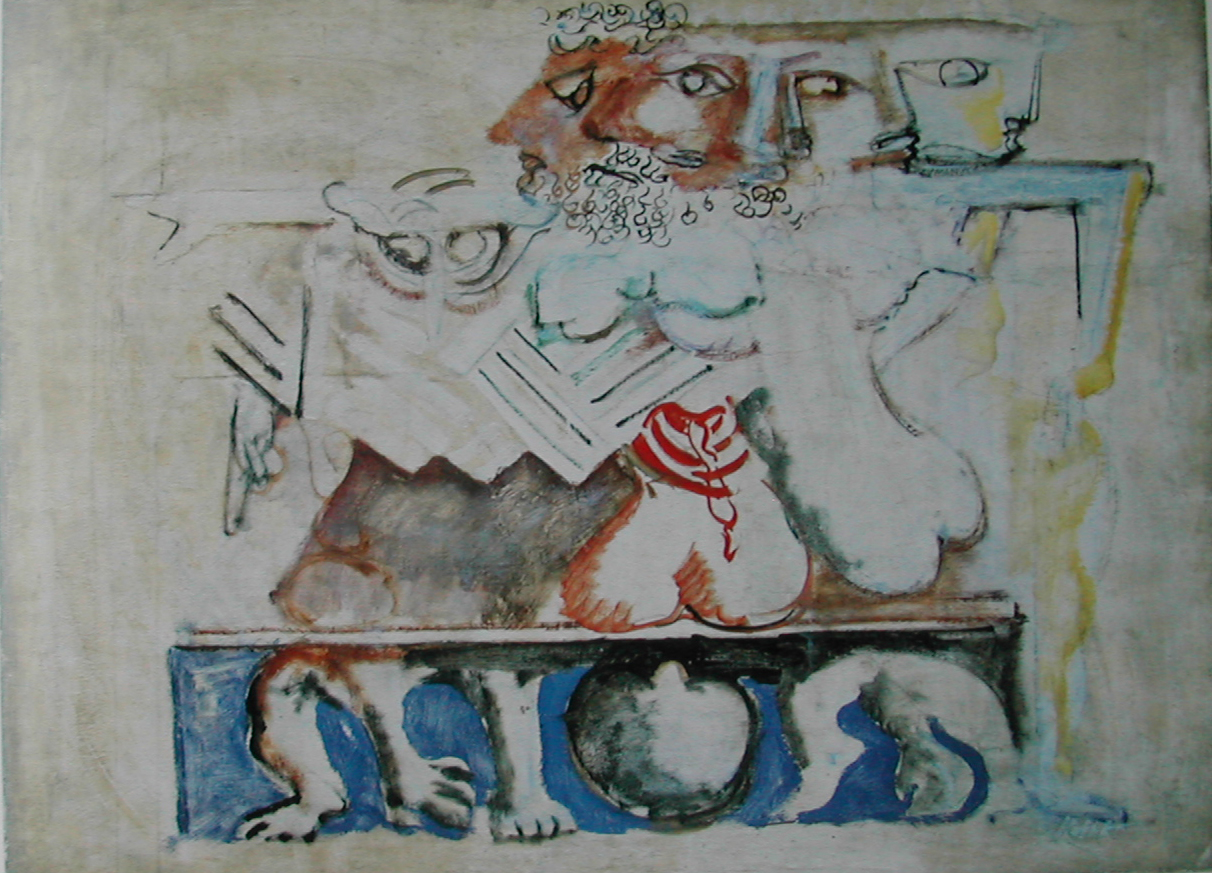 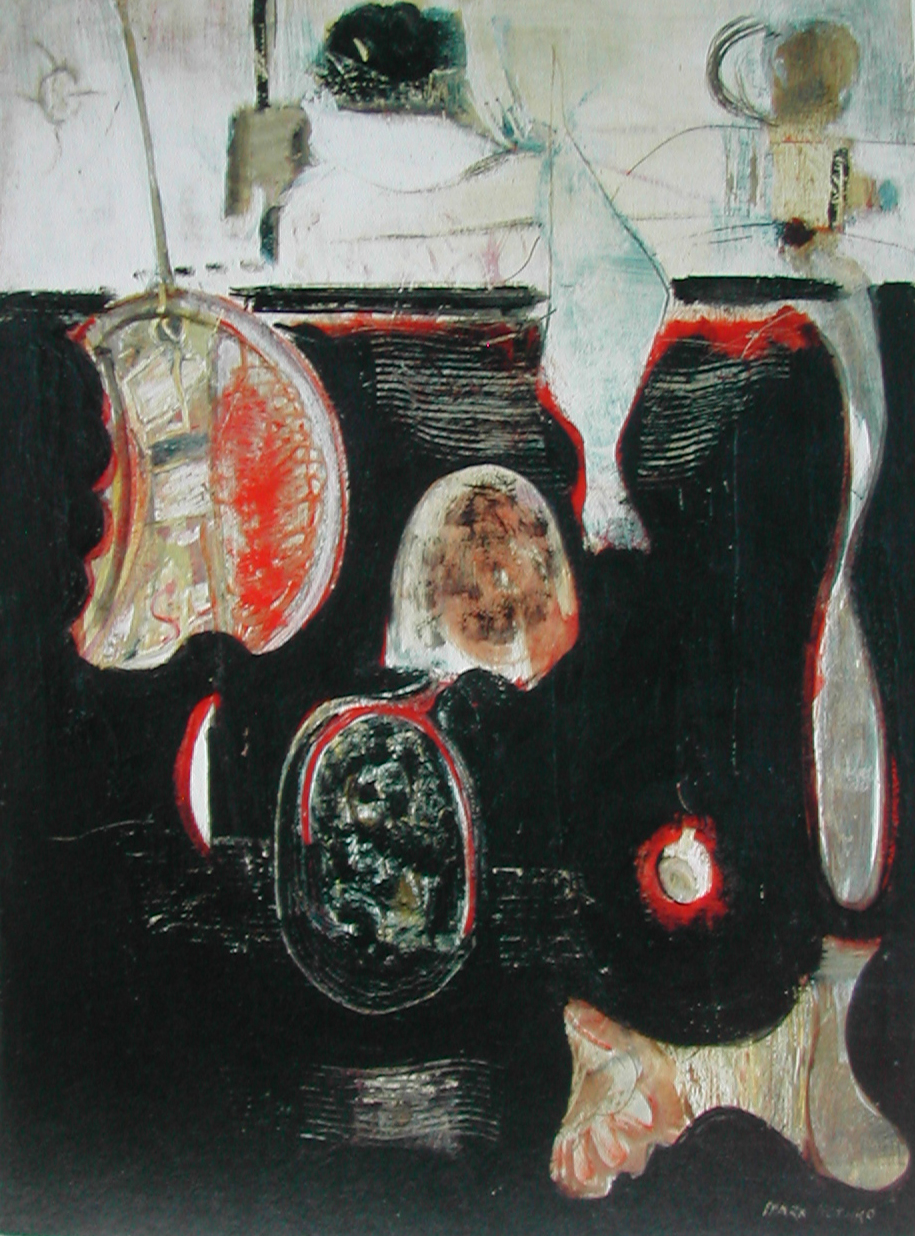 Suggerimenti del caos 1945
“metto in discussione l’arte surrealista e 
l’arte astratta allo stesso modo con cui si 
mettono in discussione il padre e la madre ,
riconoscendo l’inevitabilità e il ruolo giocato 
dalle mie radici pur restando inflessibile 
sul mio dissenso”
[Speaker Notes: --DAR CORPO ALLE FANTASMAGORIE DELL’INCONSCIO]
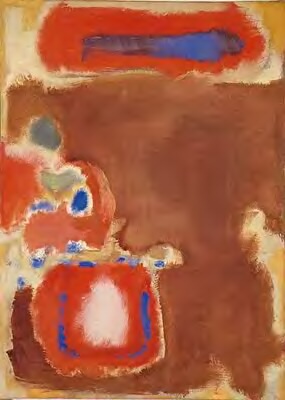 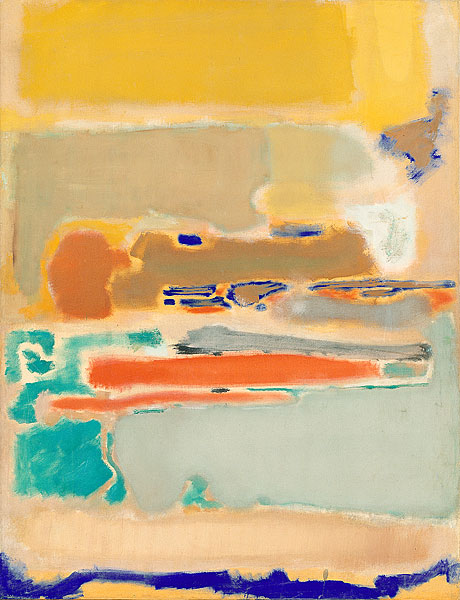 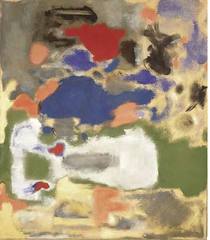 M. Rothko, Multiforms (1947)
“considero i miei quadri come drammi teatrali : le forme che vi figurano sono gli attori”
[Speaker Notes: Dagli anni 50 il DRAMMA UMANO NON SI SAREBBE PIÙ CONSUMATO TRA PERSONAGGI MA TRA SUPERFICI E AREE DI COLORE quadrangolare:
 

Sono FORME DOTATE DI UNA PROPRIA ESISTENZA]
“L’avanzamento del lavoro di un pittore […] 
andrà verso la chiarezza: verso l’eliminazione 
di tutti gli ostacoli tra il pittore e l’idea  
e tra l’idea e l’osservatore. 
Come esempi di tali ostacoli menziono, 
tra gli altri, 
la MEMORIA, la STORIA, la GEOMETRIA”
(M. Rothko)
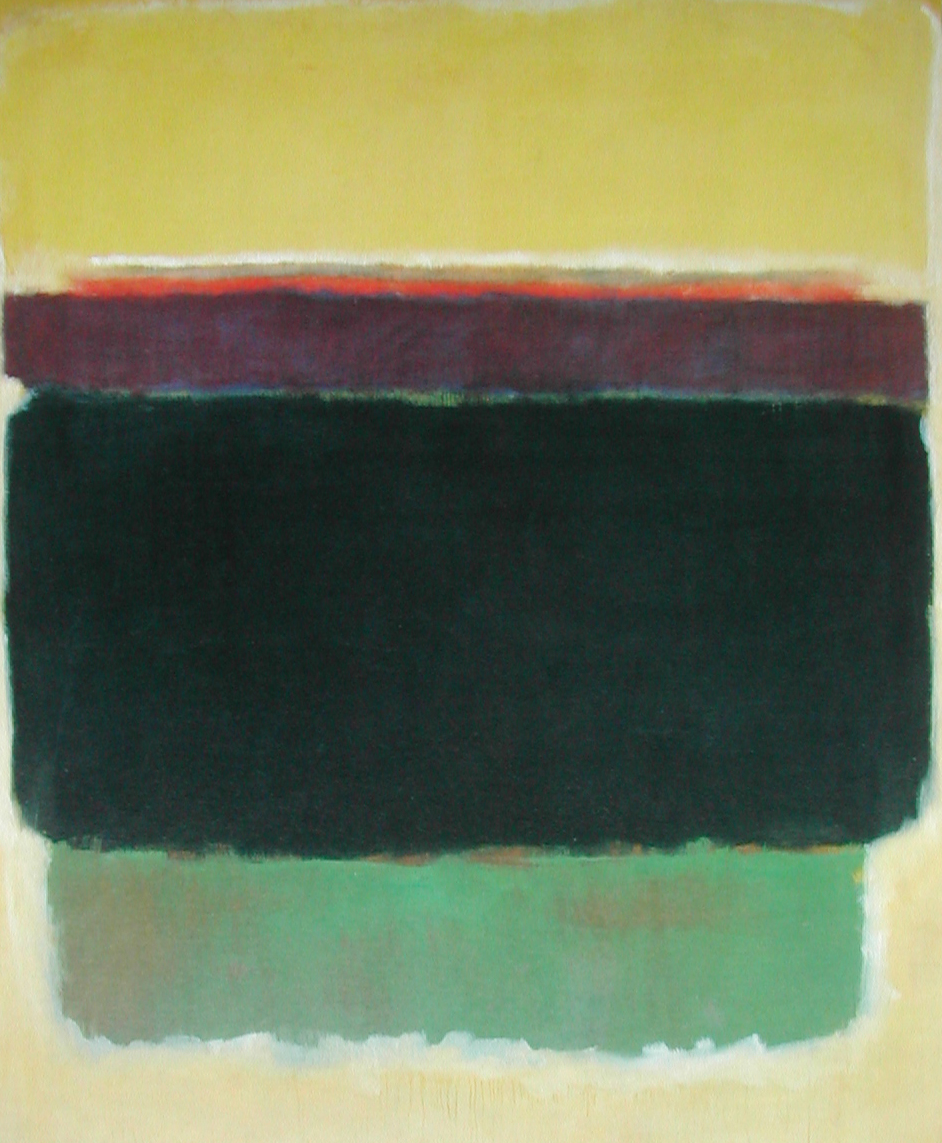 Senza titolo 1949
[Speaker Notes: “L’ESPRESSIONE SEMPLICE DI PENSIERI COMPLESSI”]
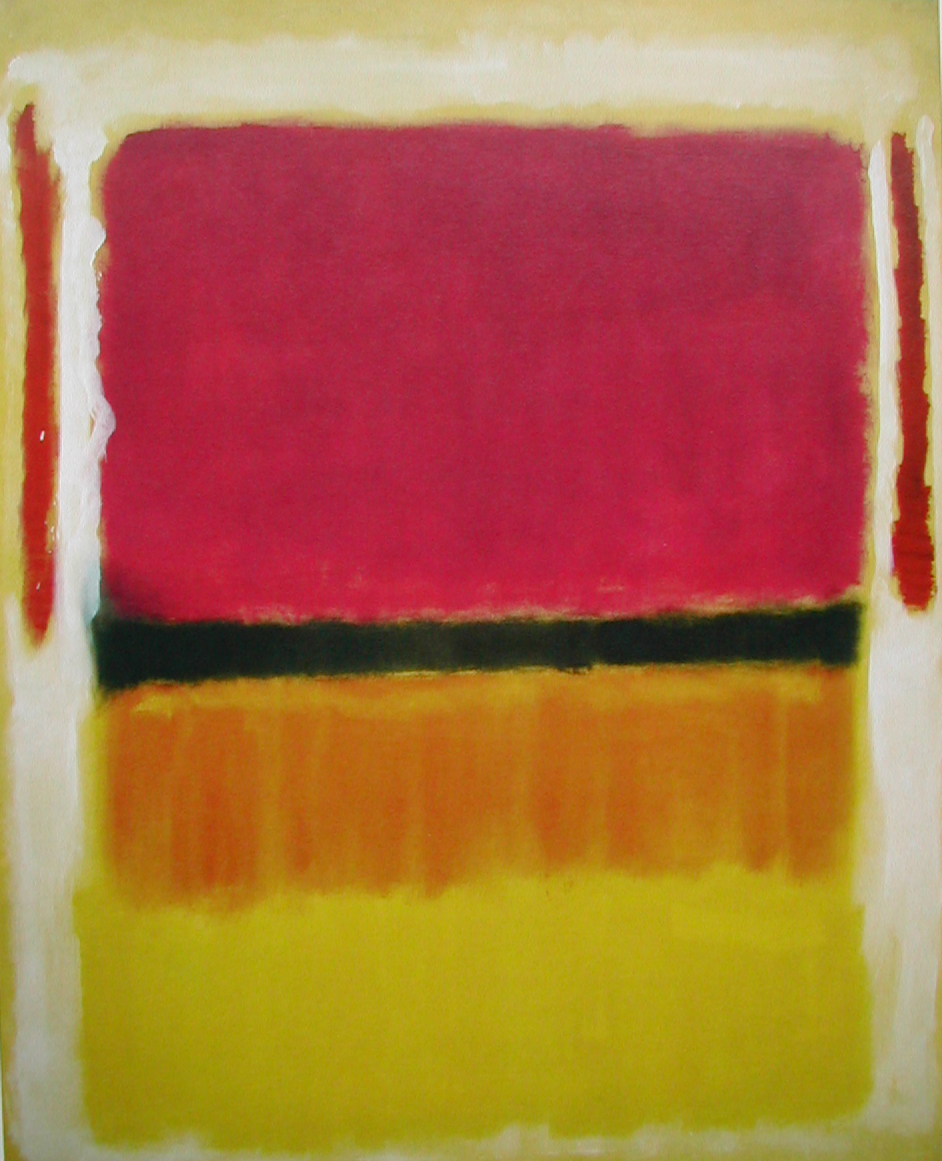 Senza titolo (Viola, nero, 
arancio, giallo su bianco e rosso) 
1949
N. 14 1951
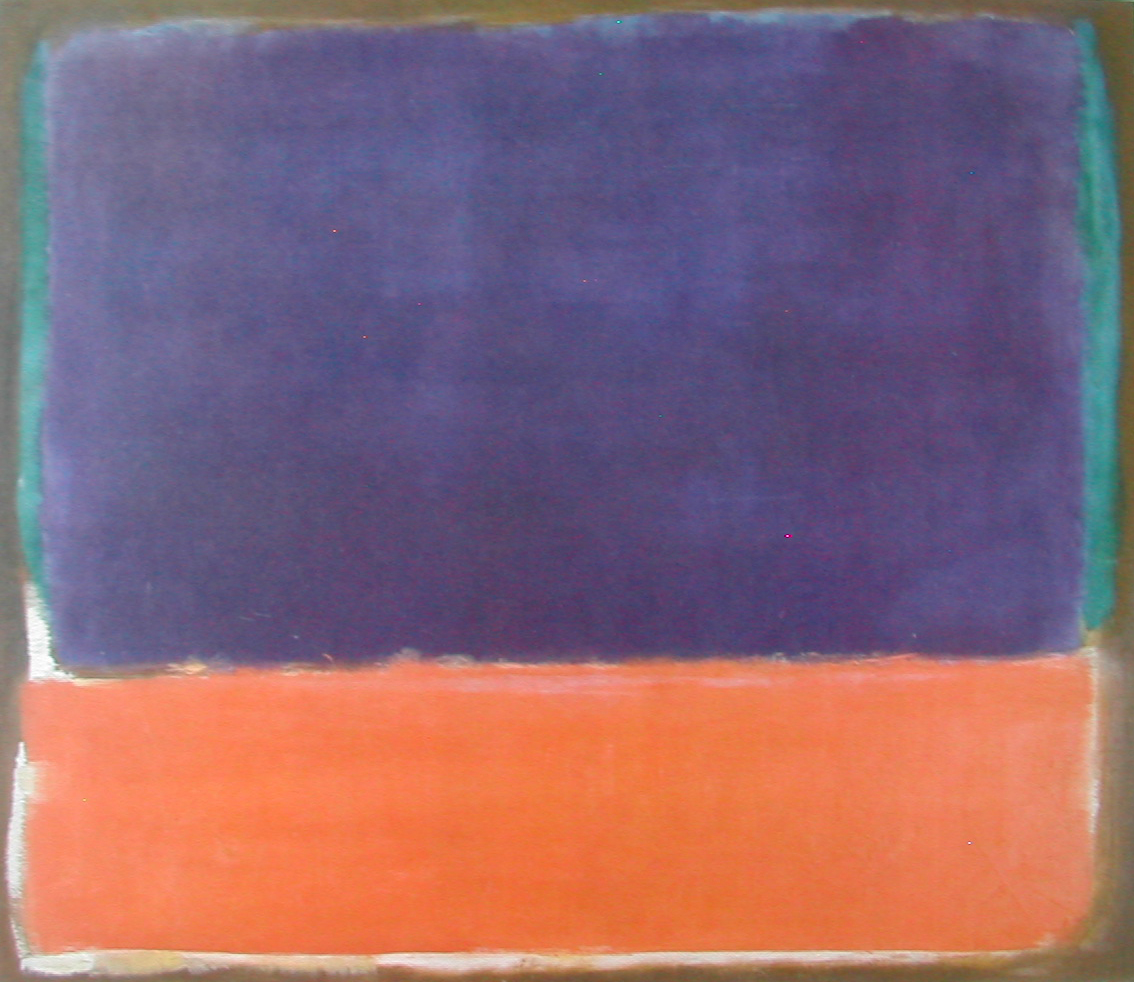 [Speaker Notes: Fra il 50-56 : LIMITAZIONE NUMERICA DELLA PRODUZIONE]
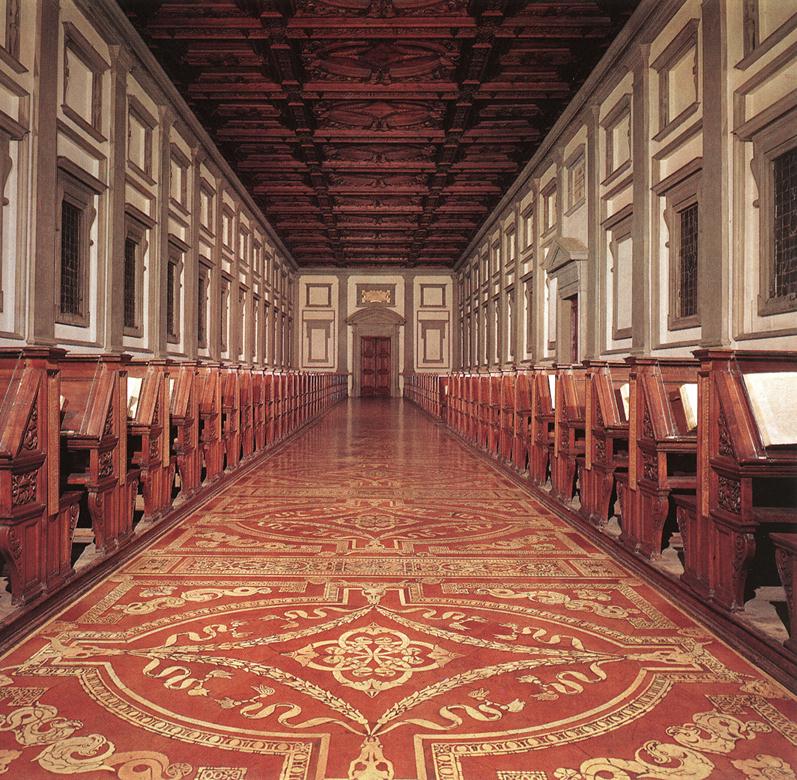 Michelangelo,
Biblioteca 
Laurenziana, 1530
[Speaker Notes: 59: viaggio in Italia decisivo per la sua evoluzione pittorica]
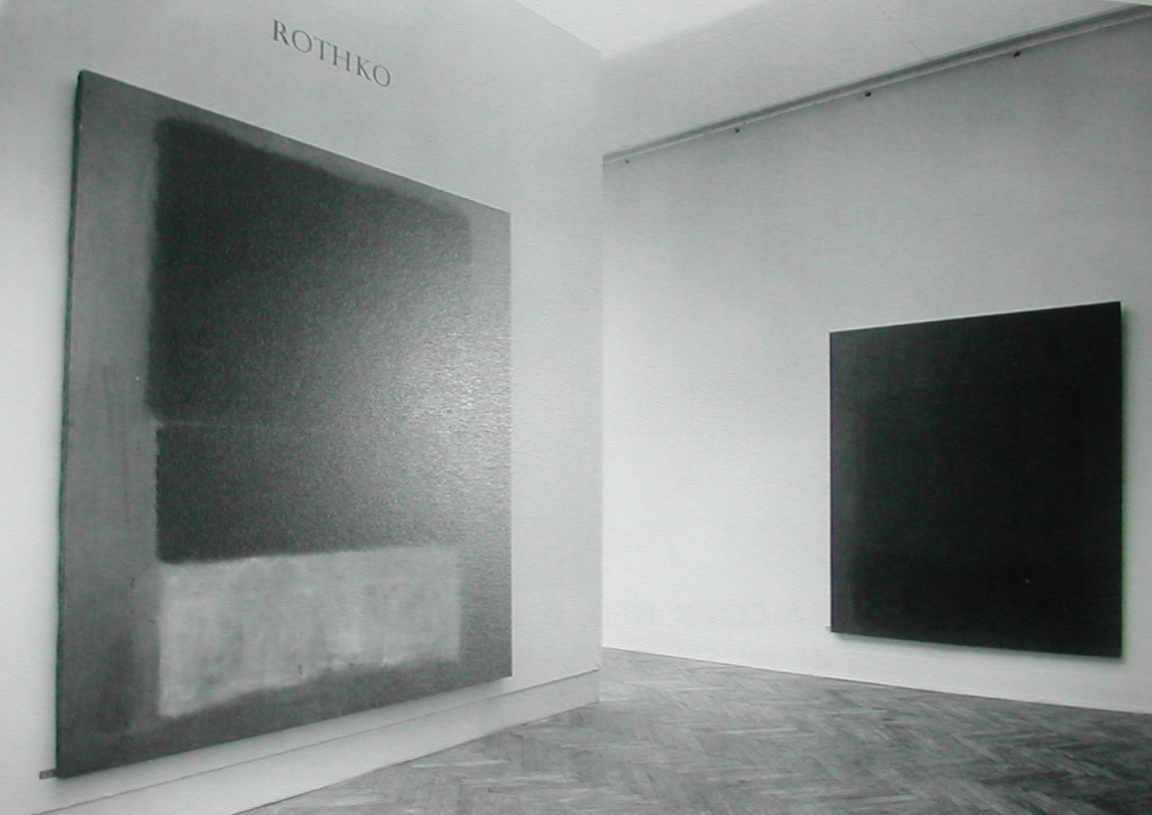 La sala Rothko 
alla Biennale 
del 1958
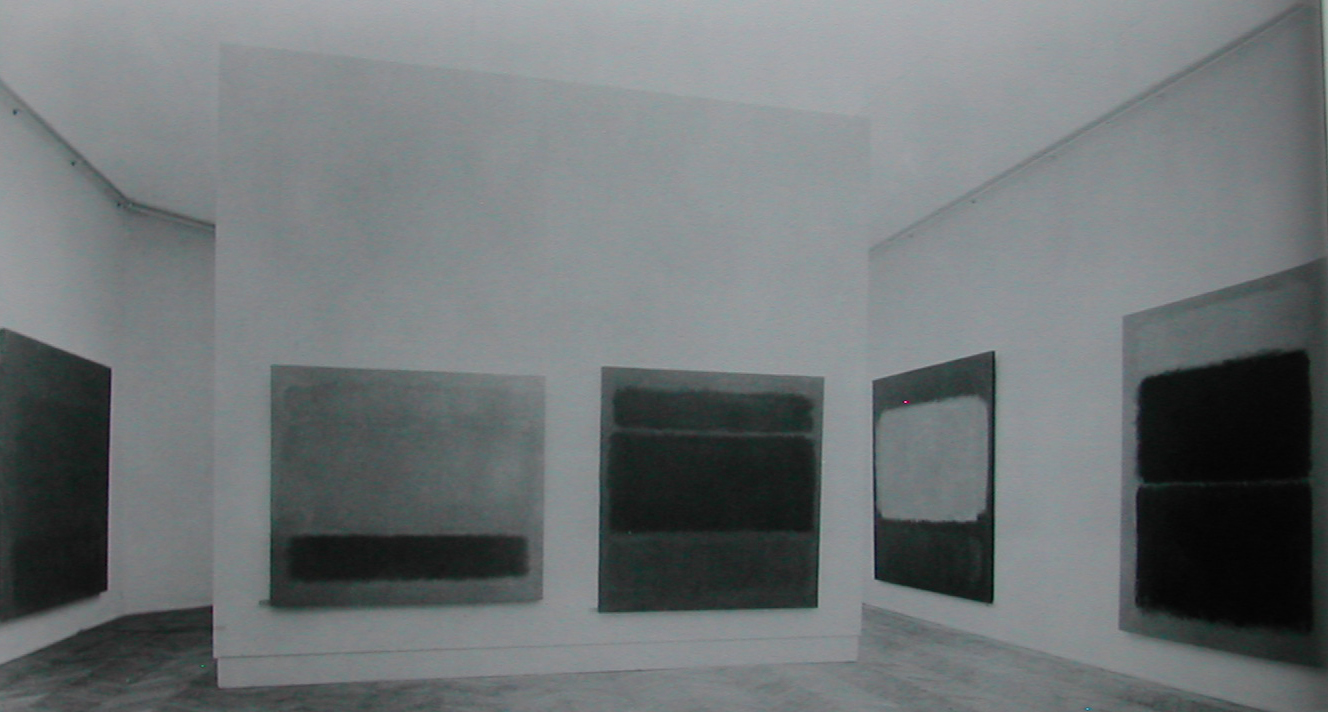 [Speaker Notes: 58: ultima partecipazione alla biennale veneziana]
New York, Ristorante Four Seasons
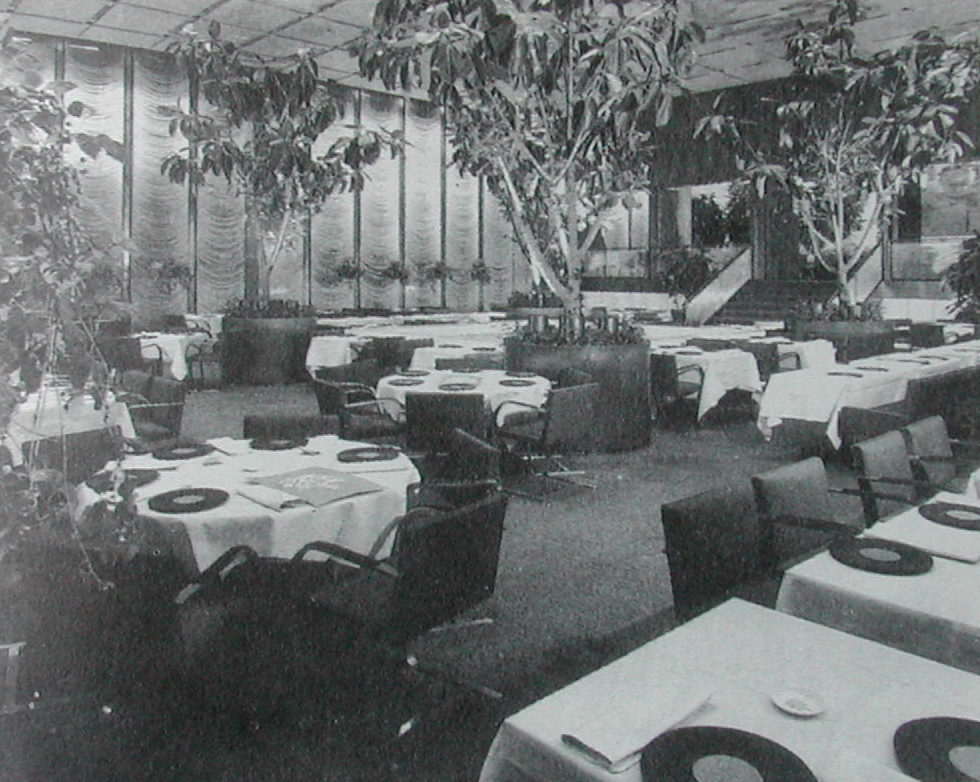 [Speaker Notes: -realizza SOLO “CICLI” su commissione “site-specific”


-ESERCIZIO DI UN CONTROLLO TOTALE]
Lo studio di Rothko, inizio marzo 1970
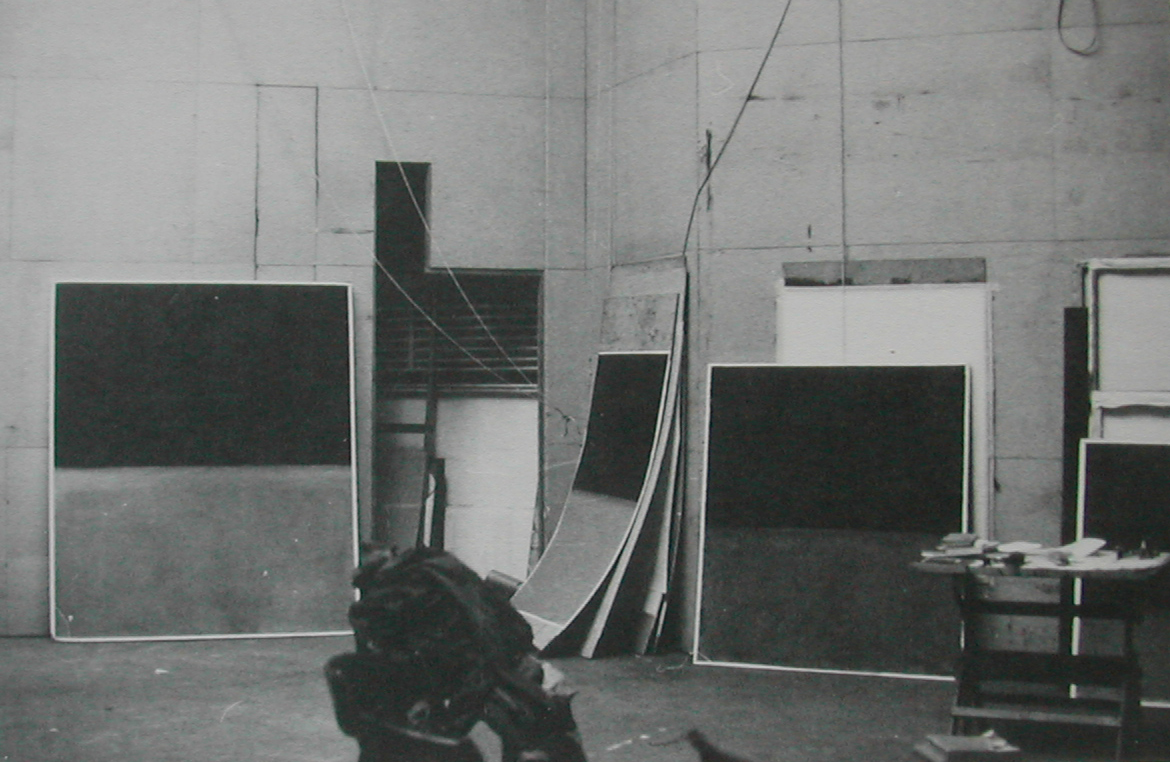 [Speaker Notes: -POCO TEMPO PER REALIZZAZIONE in studio MOLTO PER RIFLESSIONE]
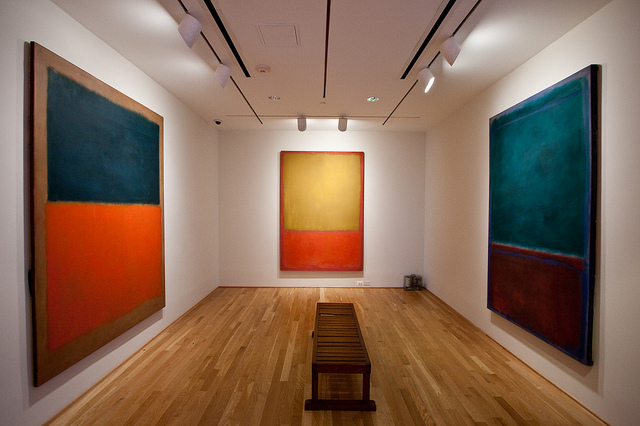 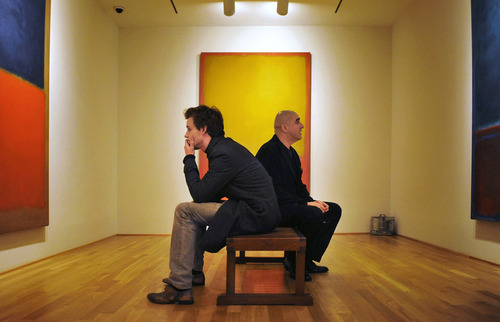 Phillips Collection di Washington
Rothko Room, 1960 (inaugurazione)
[Speaker Notes: - GRANDI COLLEZIONISTI AMERICANI

-Phillips Collection (solo 4 opere)]
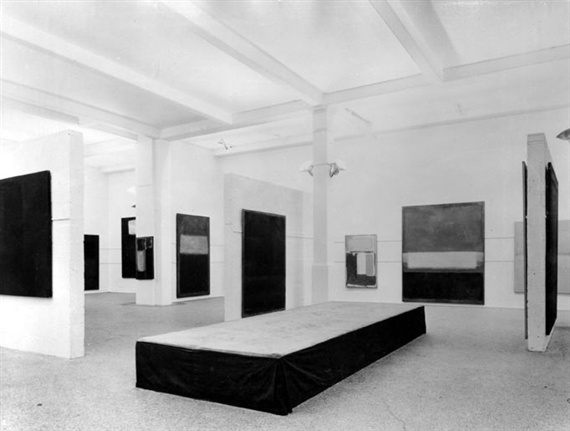 [Speaker Notes: 1961: PRIMA RETROSPETTIVA al Moma

-Forte selezione di opere (solo gli ultimi 16 anni) (metà ultimi 6 anni)
-Allestimento no ordine cronologico
-Attenzione all’effetto di insieme suscitato dai diversi accostamenti formali e cromatici]
Cappella Rothko, Houston, Texas (interno)
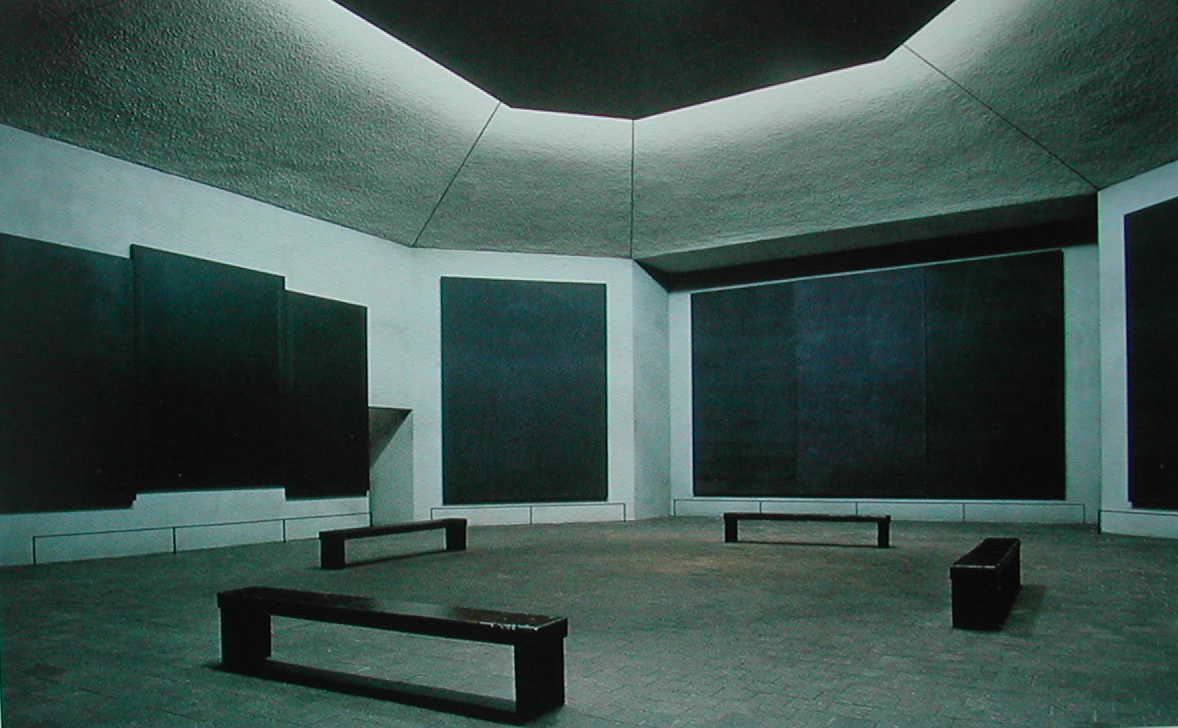 [Speaker Notes: -Jhon e Dominique de Menil

-Ottagonale come battistero

-14 tele di grandi dimensioni tra cui 3 trittrici (1965-67)

-Una tela con unico rosso]
Cappella Rothko
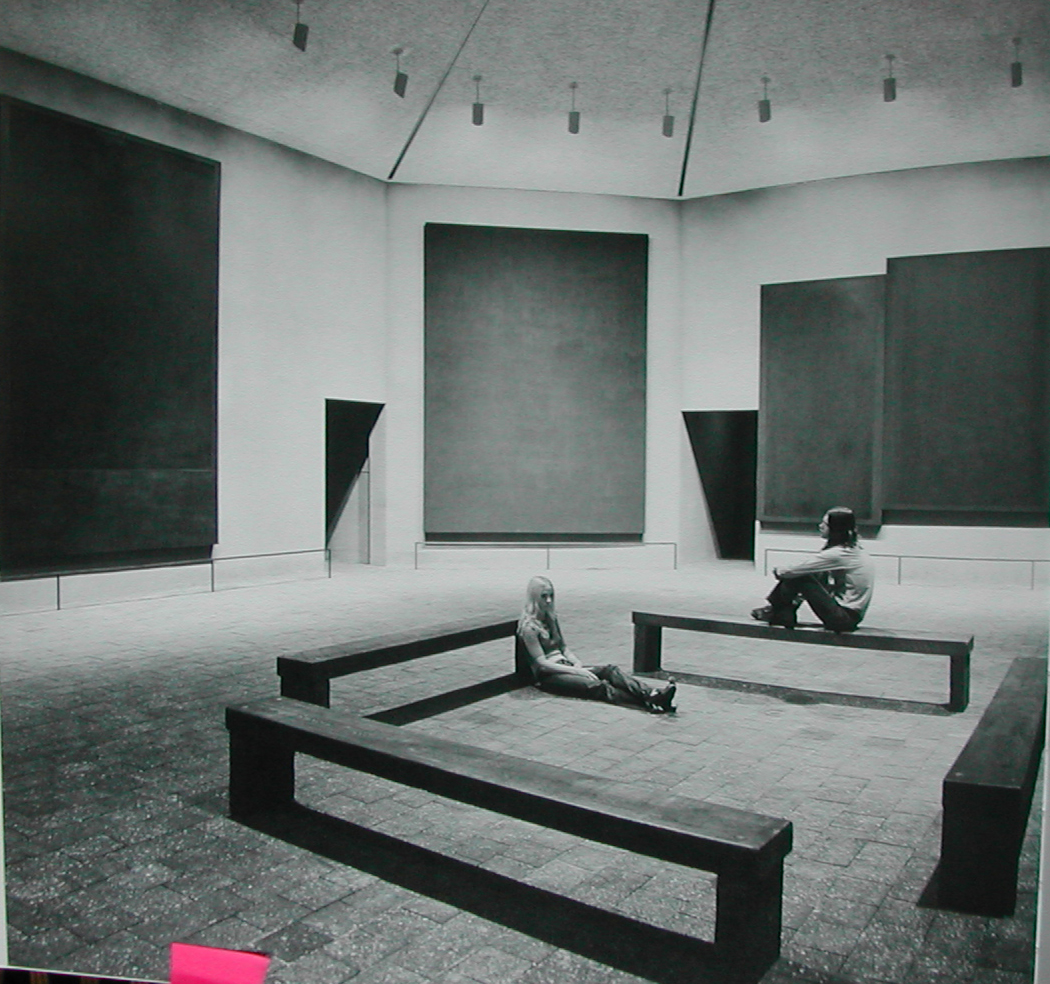 [Speaker Notes: NON VI E’ PIU’ ALCUN RICHIAMO ALL’ESTERNO]
Cappella Rothko
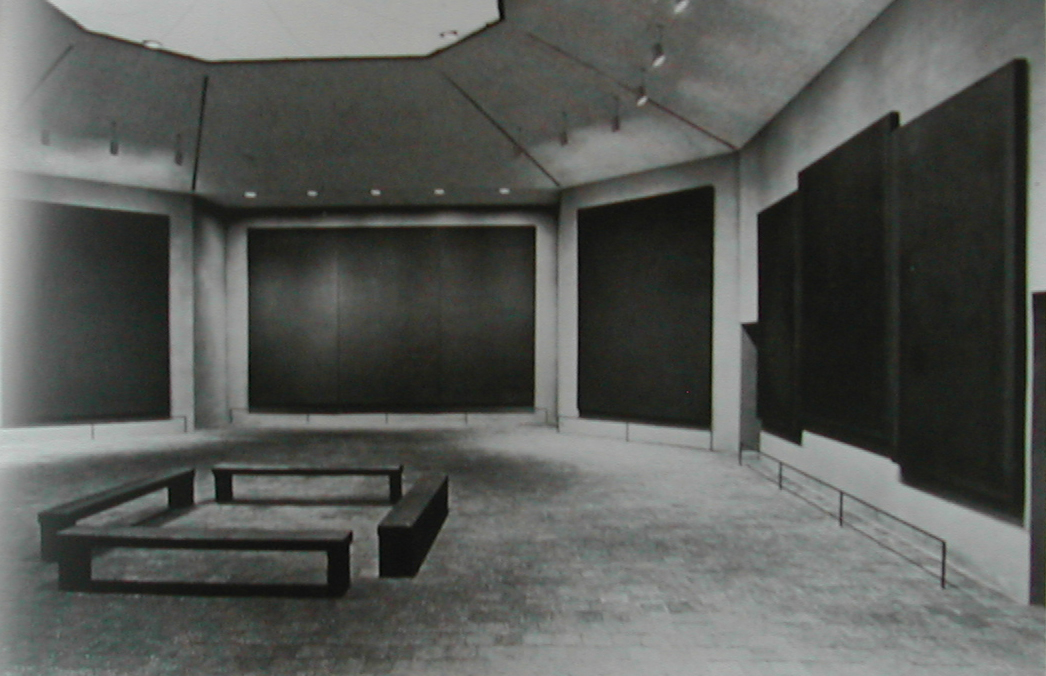 “Sono interessato solo ad esprimere emozioni umane fondamentali…”
“quelli che piangono davanti ai miei quadri vivono la stessa esperienza 
religiosa che ho vissuto io quando li ho dipinti”
Senza titolo 1969
Senza titolo (nero su grigio) 1969-70
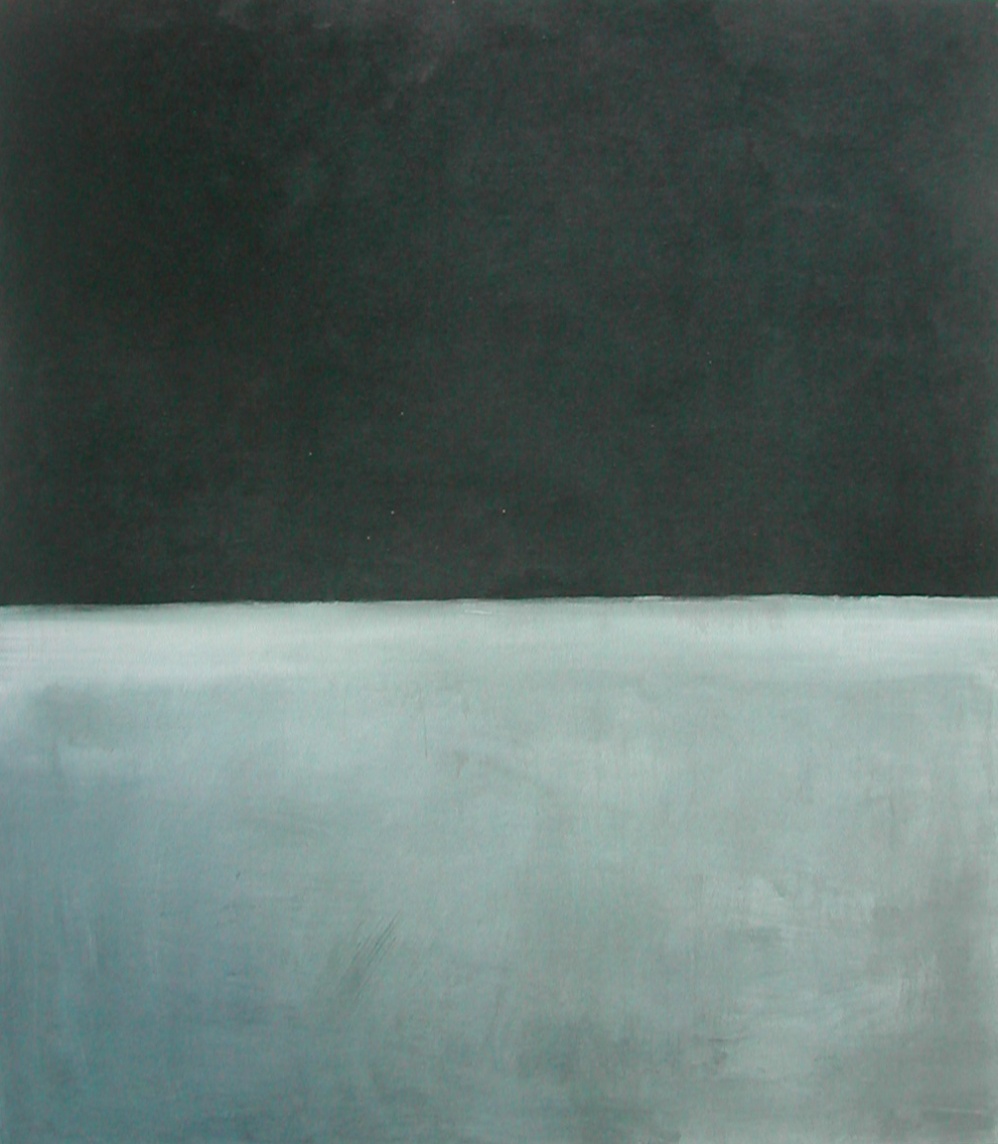 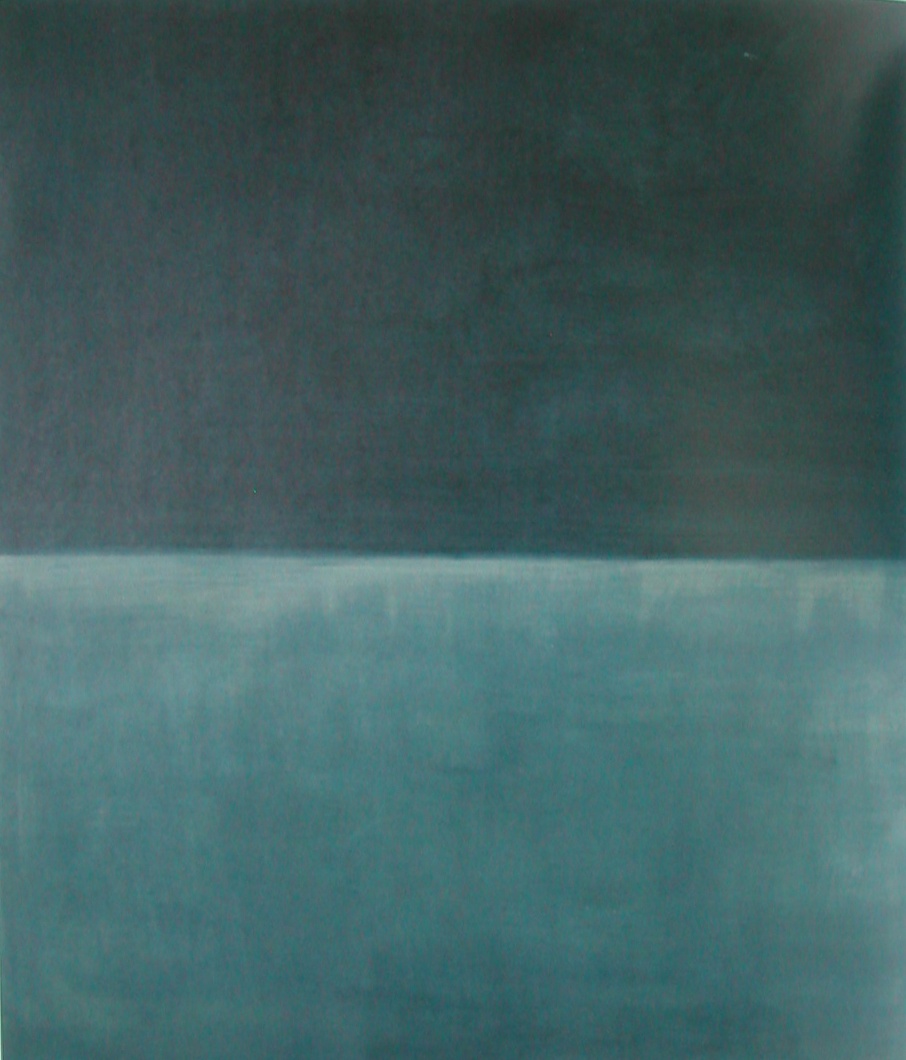 [Speaker Notes: -1968-1969: black and gray paintings : ultimi anni della sua produzione.]
ARTE INFORMALE GESTUALE E SEGNICA
[Speaker Notes: ARTE GESTUALE E SEGNICA: (una delle tendenze con cui si manifesta l’informale in Europa anni 50)

-VELOCITÀ DI ESECUZIONE]
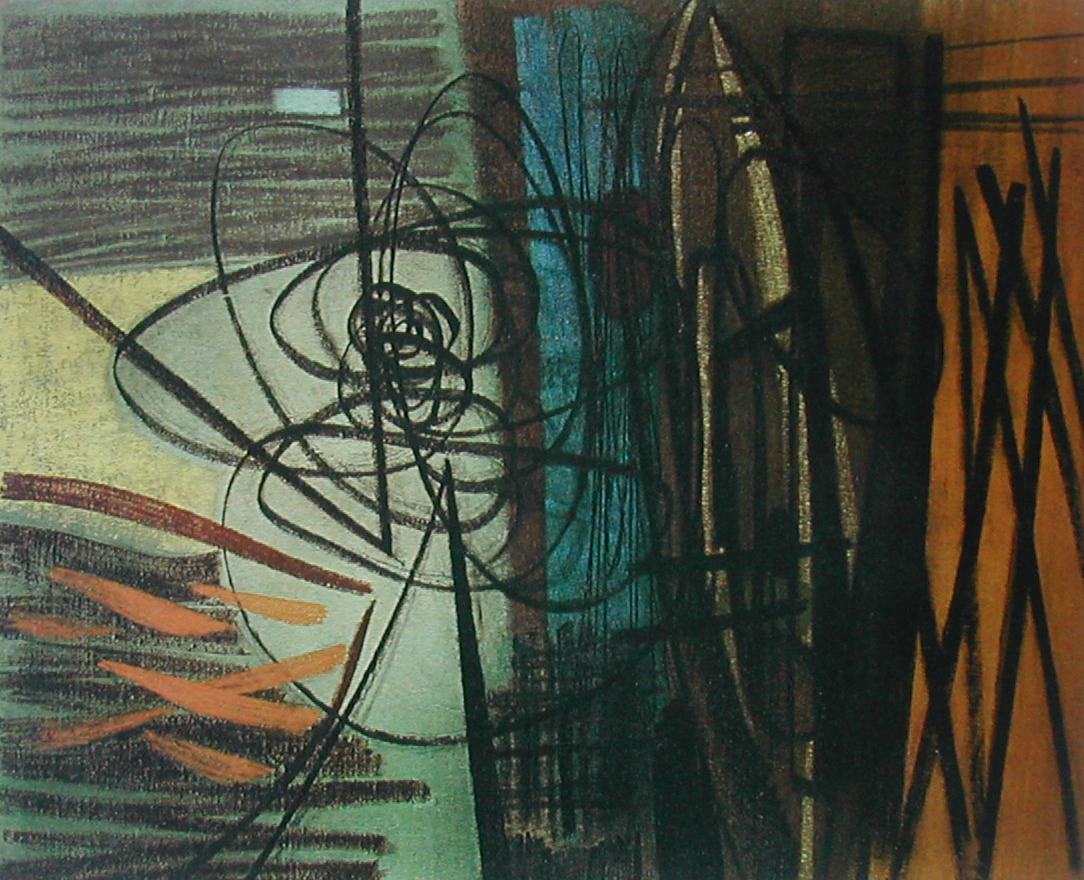 Hartung, 
Composizione,
 1945
[Speaker Notes: HARTUNG
Parallelo di Wals in campo tedesco per ARTE SEGNICA
Vita come la sua pittura: sfortunata quindi rabbiosa, dura
GRAFFI che solcano la superficie pittorica 
No pennelli ma punteruoli smussati

E’ una pittura assoluta: giungendo ALLA GIUSTIFICAZIONE ESTETICA IN SÉ E PER SÉ DI OGNI ELEMENTO PITTORICO
segno o macchia o zona colorata che fosse

Fattore assoluto tipico dell’arte è la capacità di contenere e suscitare emozioni.

---tentativo di “rendere eterna” l’arte purifica anche il ruolo dell’artista]
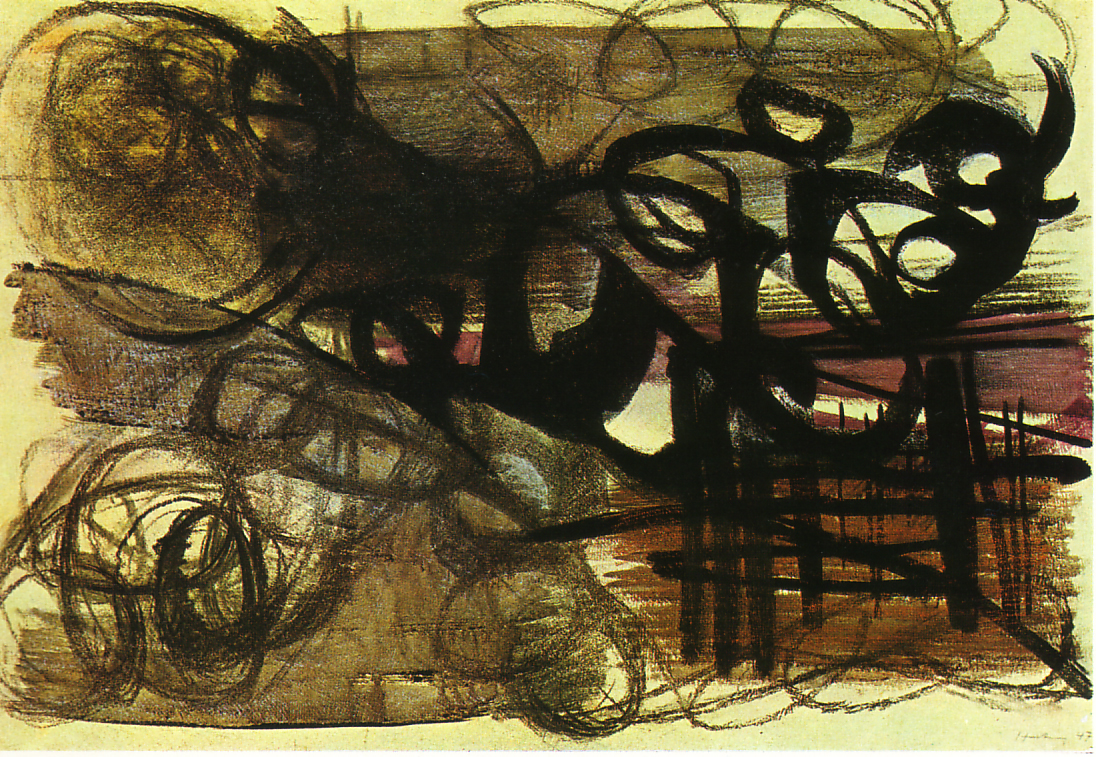 Hartung T-25 1947
[Speaker Notes: ELEMENTO DINAMICO ESPRESSAMENTE RIFERITO A UN GESTO, cioè ad un’azione]
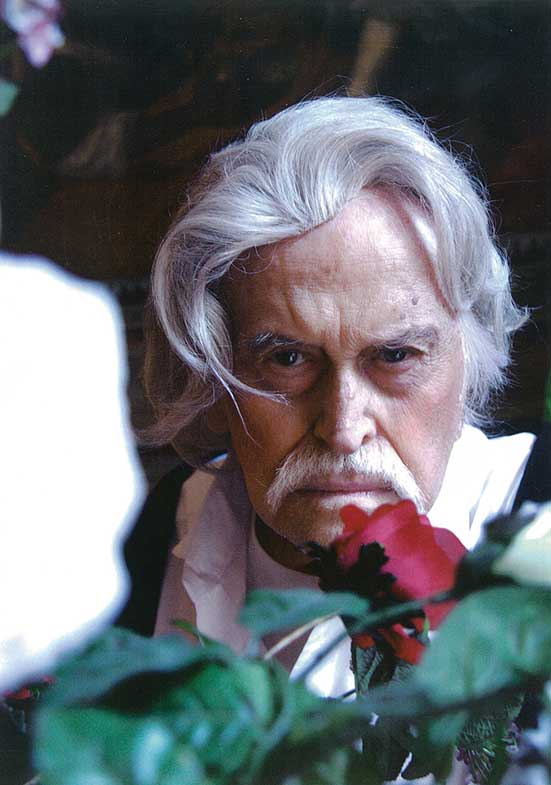 “la mia pittura è la pittura dell’energia,
 della febbre, dell’eccitazione della vita”
Georges Mathieu
[Speaker Notes: PRINCIPALE ESPONENTE dell’arte SEGNICA

Fra i primi a servirsi del COLORE DIRETTAMENTE SPREMUTO DAL TUBETTO]
Mathieu mentre dipinge
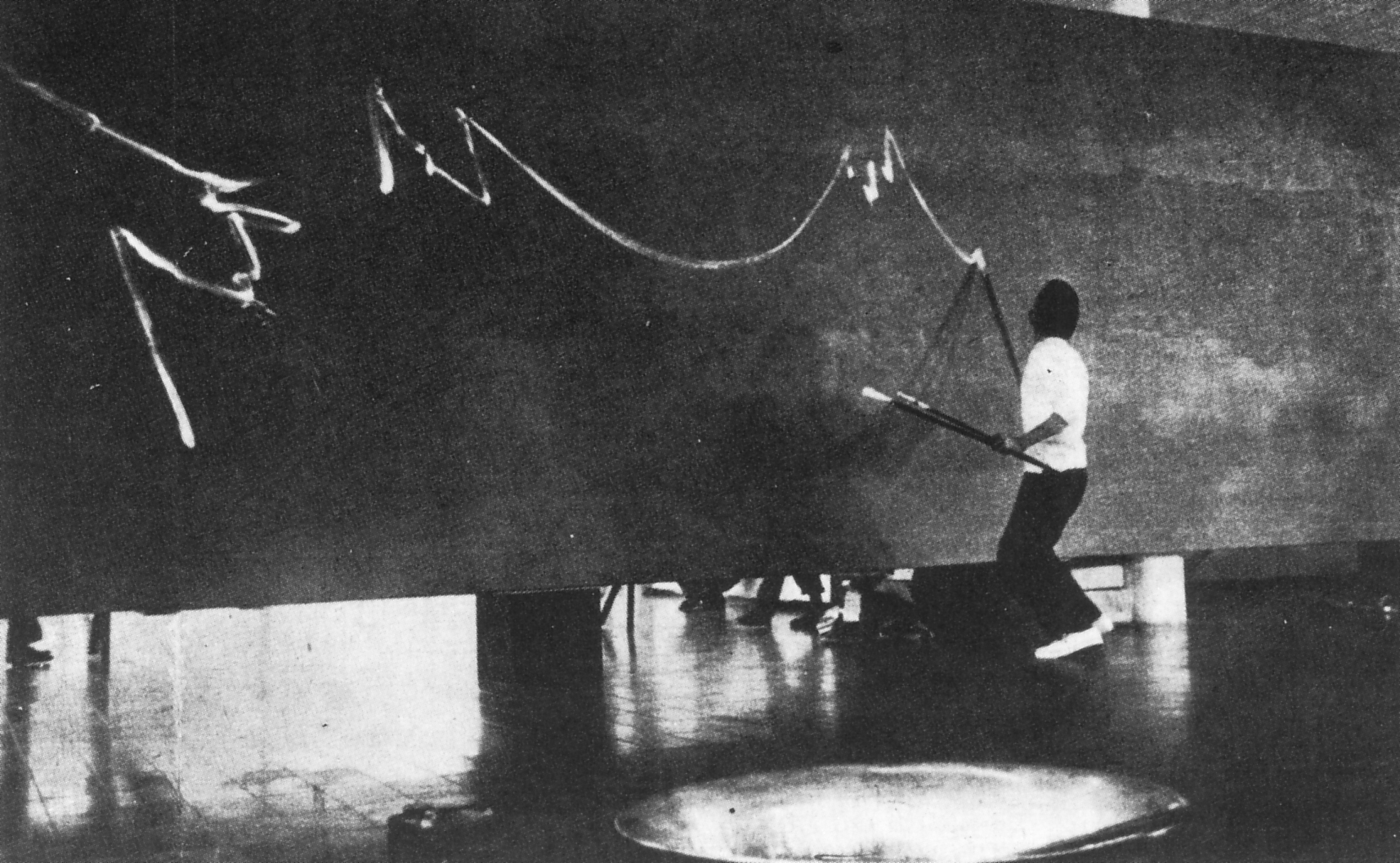 [Speaker Notes: L’IMPROVVISAZIONE è alla base di questa pittura a cui è legata la 
-RAPIDITÀ DI ESECUZIONE 
-NON PREMEDITAZIONE]
Quarantaduesima strada 1957
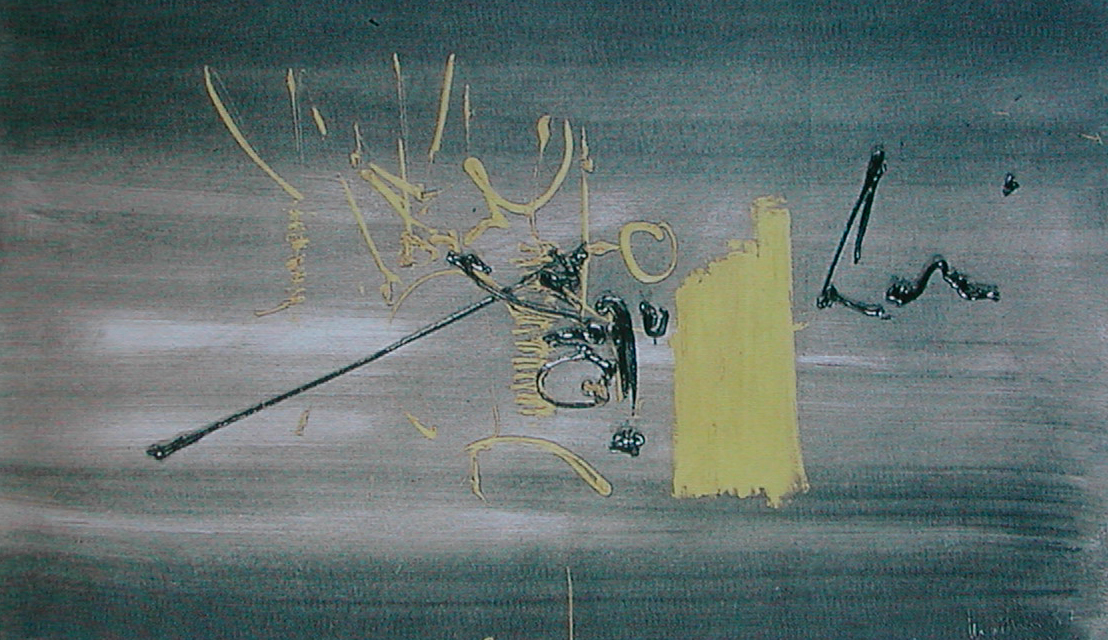 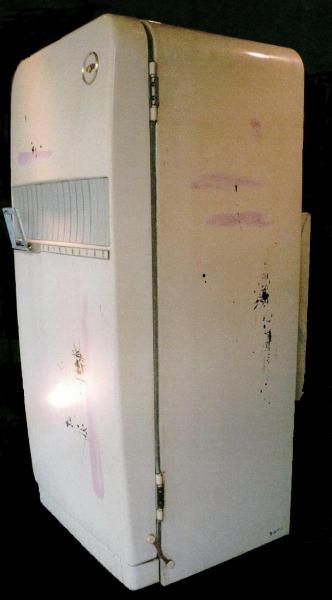 Frigidaire 1958,
composizioni ad olio su frigorifero
[Speaker Notes: ARTE DI PURO IMPETO

---DONANO AD UN OGGETTO QUOTIDIANO GRAZIA ED ELEGANZA]
I filistei marciano su Gigal 1962
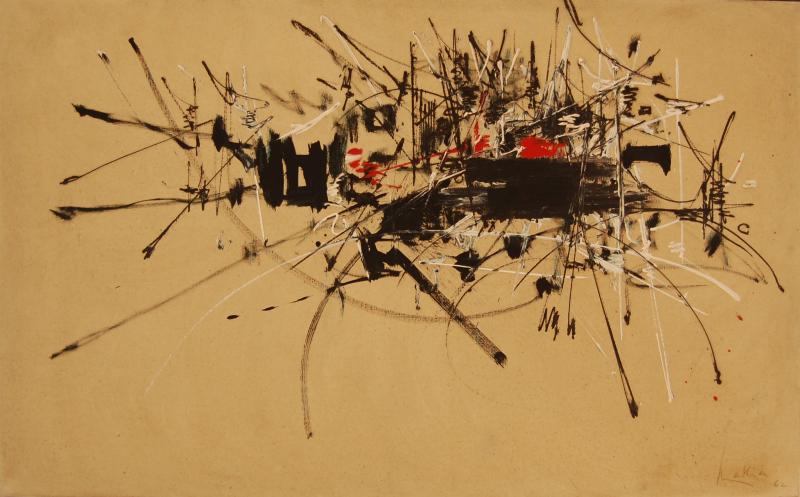 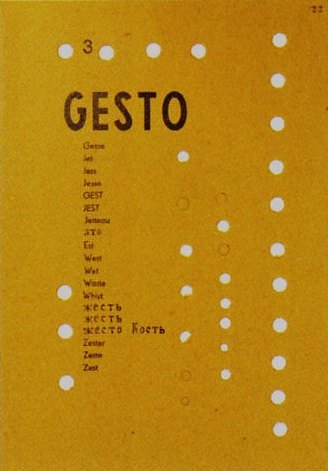 Rrivista “Il gesto”
1558-60
[Speaker Notes: ORIGINE DADAISTE mescolando ASPETTO GESTUALE con quello SURREALE]
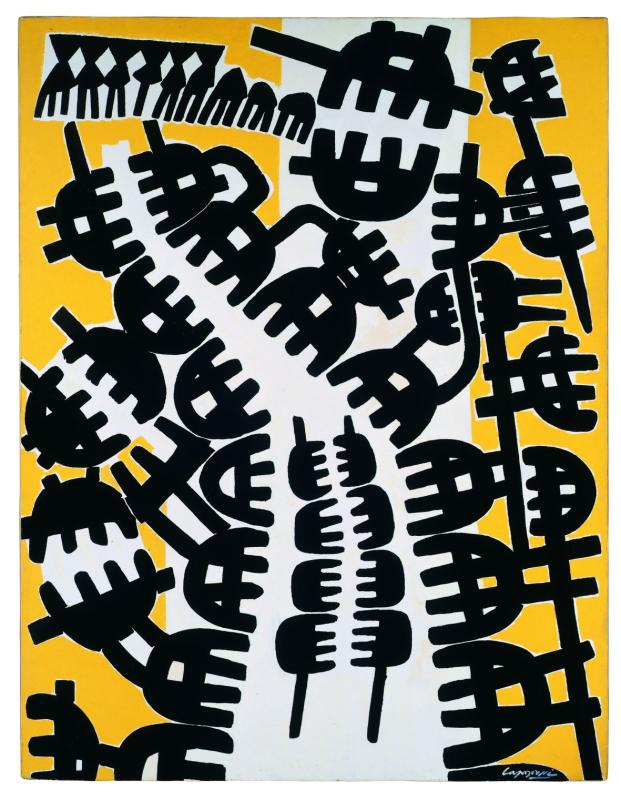 Giuseppe Capogrossi, Superficie 137,
 1955, olio su tela, 195x160 cm
[Speaker Notes: GENERE DI ARTE BASATO SULLA RIPETIZIONE DI UN SEGNO PARTICOLARE E COSTANTE

tende a diventare DECORAZIONE]
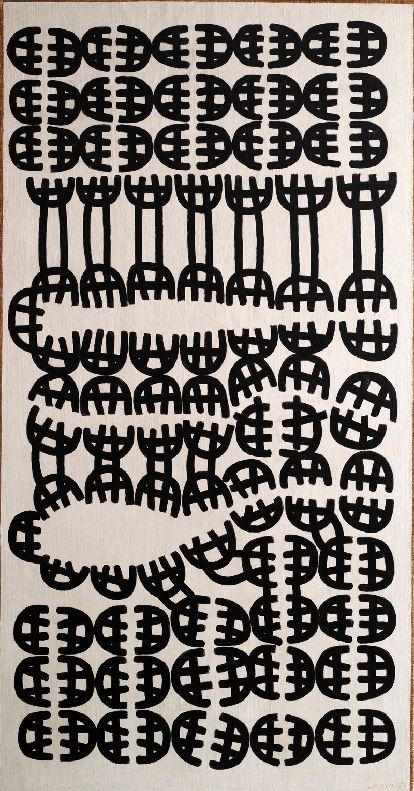 Giuseppe Capogrossi, Superficie 678
[Speaker Notes: 1950 “sommamente vana”]
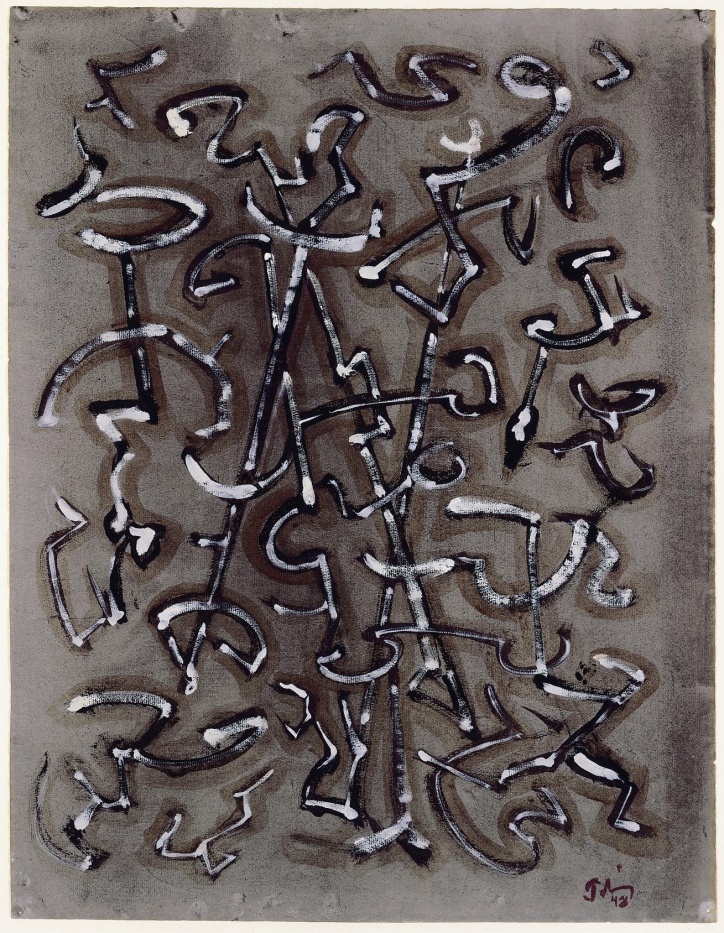 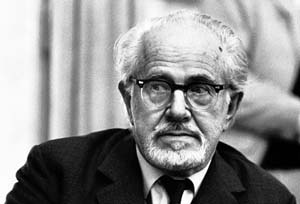 Mark Tobey
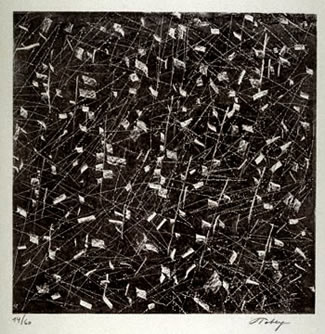 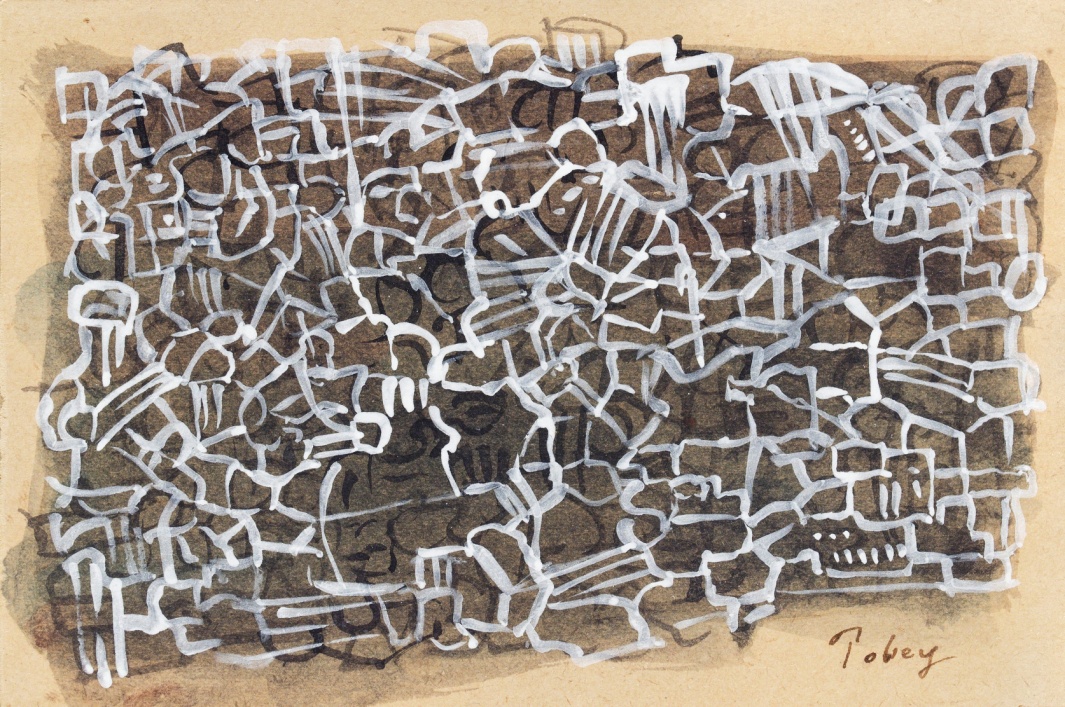 [Speaker Notes: MAESTRO DEGLI ALFABETI BIANCHI]
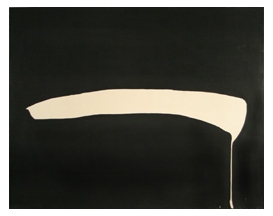 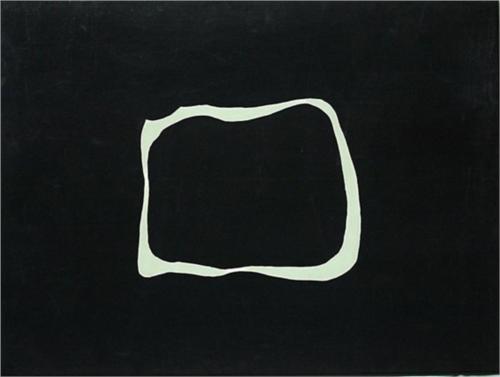 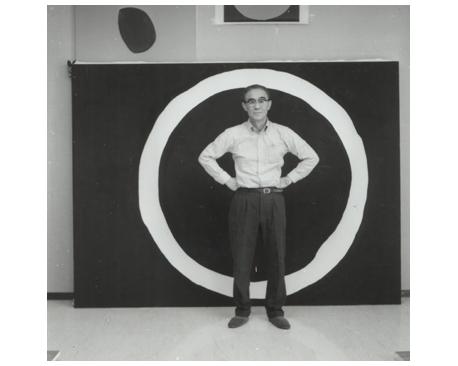 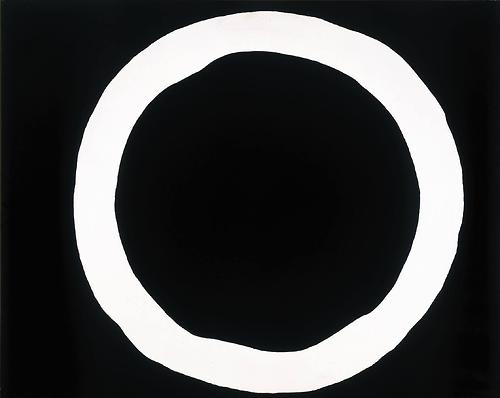 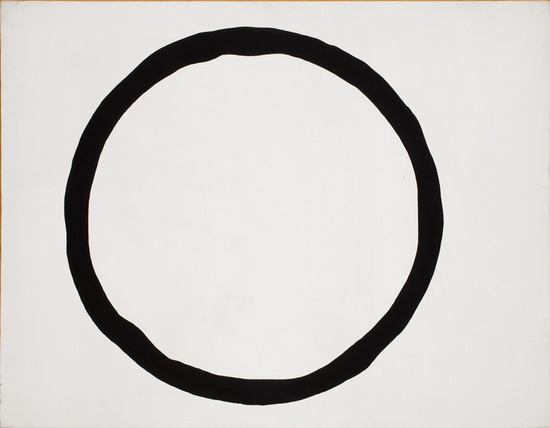 [Speaker Notes: VOLONTÀ DI CONCRETIZZARE LA SPIRITUALITÀ DELLA MATERIA]
POP ART  e  
NOUVEAU REALISME
[Speaker Notes: Anni 60:  -Sviluppo società dei consumi e meccanizzazione ---
               rivoluzione nel modo di vivere e nel paesaggio quotidiano


# arte che giudicano elitista ed egocentrica 
--si misurano col mondo e la nuova società di massa per affrontare il reale e liberarsi da qualsiasi posizione eroica e morale]
Nouveau Réalisme
e New Dada
[Speaker Notes: Collage / assemblage / 

PRESTITO DALL’UNIVERSO QUOTIDIANO


INTRODUCONO NEL CONTESTO PITTORICO ELEMENTI ATTINTI DIRETTAMENTE ALL'AMBITO DELL'ICONOSFERA URBANA]
Pop Art
Jasper Johns
Jim Dine
Roy Lichtenstein,
Claes Oldenburg,
nd Warhol,
Tom Wesselmann
[Speaker Notes: Movimento esclusivamente americano

-arte di RICOGNIZIONE e REPORTAGE ….non novità….

Successo mondiale con la biennale del 64 a Venezia]
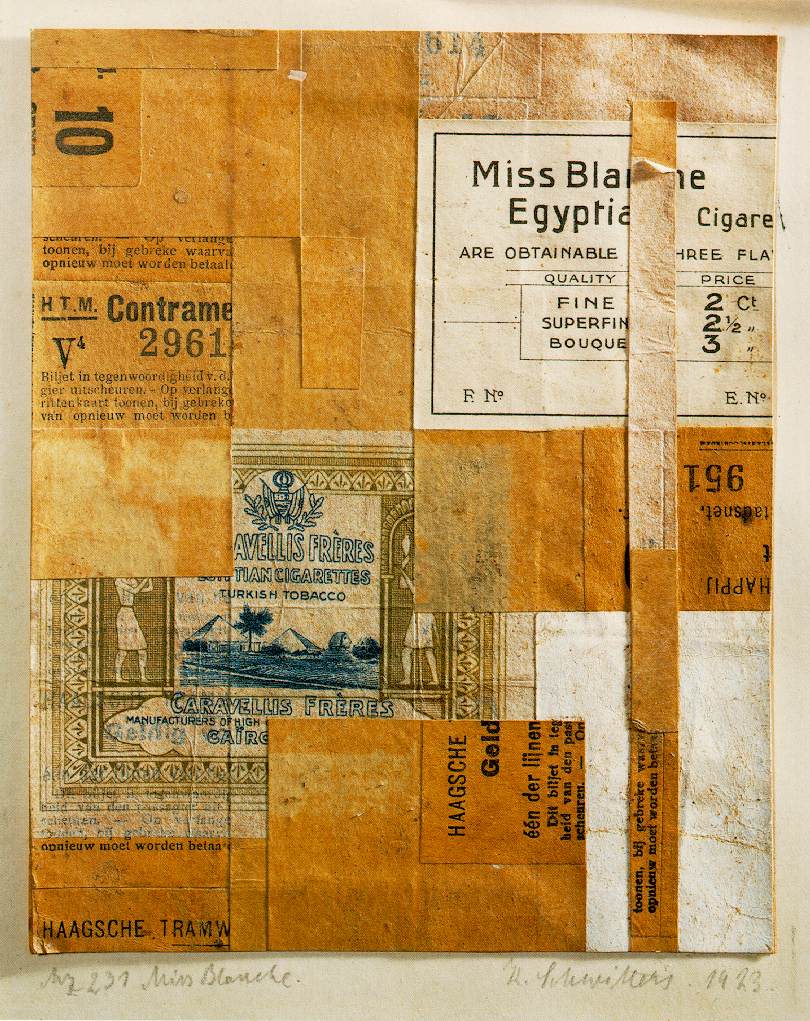 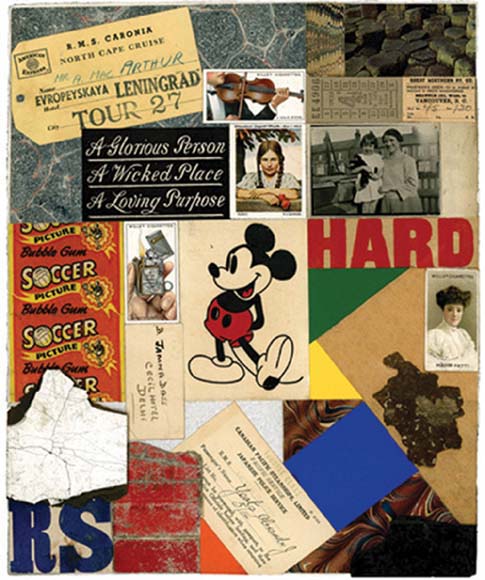 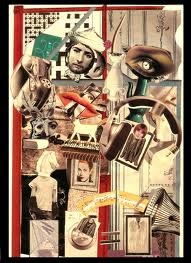 Collages di Kurt Schwitters, 1920 ca.
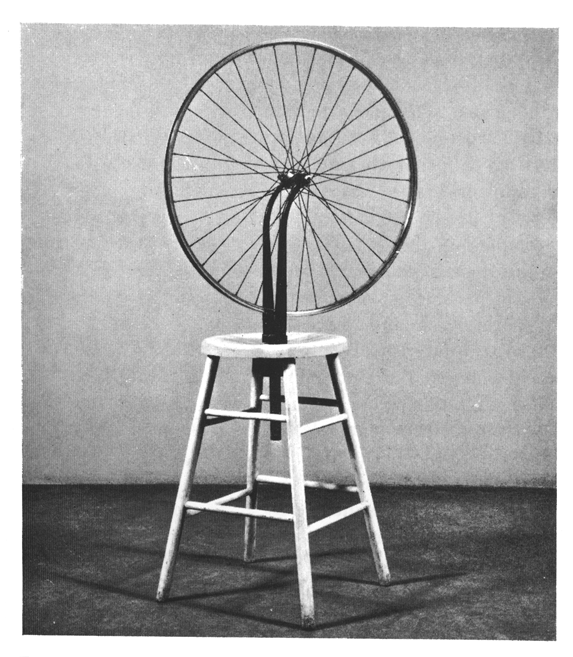 Ready made (Ruota di bicicletta)
Duchamp, 1913
Hannah Hoch, 1922, collage
[Speaker Notes: DENOMINATORE COMUNE NELLA CONVERGENZA SULL'OGGETTO E NELLO SCONFINAMENTO TRA ARTE E REALTÀ QUOTIDIANA

-prassi del RECUPERO DI MATERIALI ETEROGENEI 


L’artista è innanzitutto un RICETTORE]
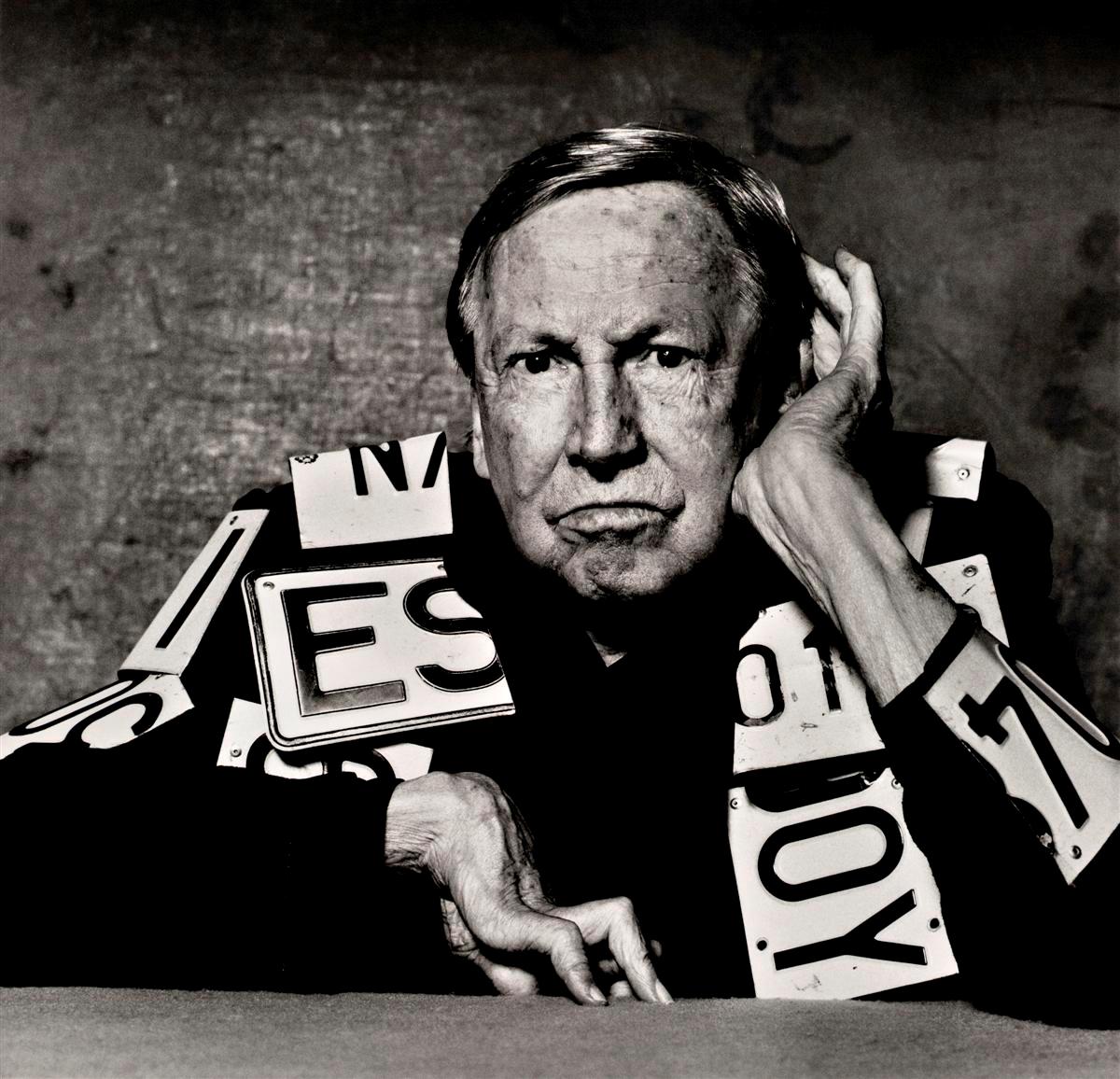 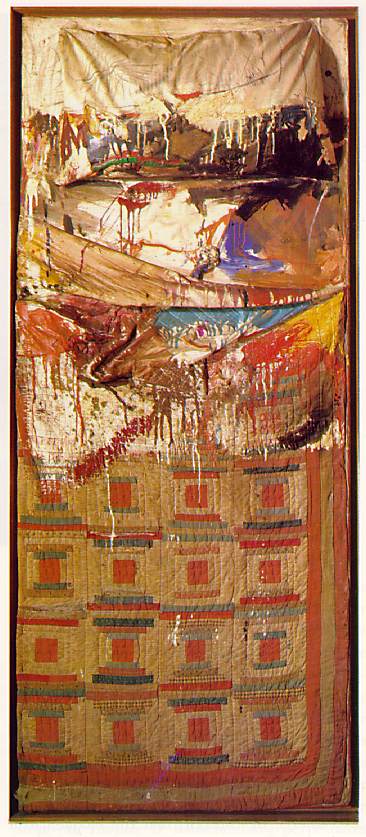 Robert Rauschenberg
COMBINE PAINTINGS
Bed,  1955
[Speaker Notes: -SUPREMAZIA ACCORDATA AL REALE

---ma dialogano e hanno viva voce RICHIAMANDO IL PROLIFERANTE UNIVERSO DELLE COMUNICAZIONI
---sintomatiche di una CONTINUA INTERFERENZA FRA SFERA DEL PRIVATO E LA VITA MODERNA]
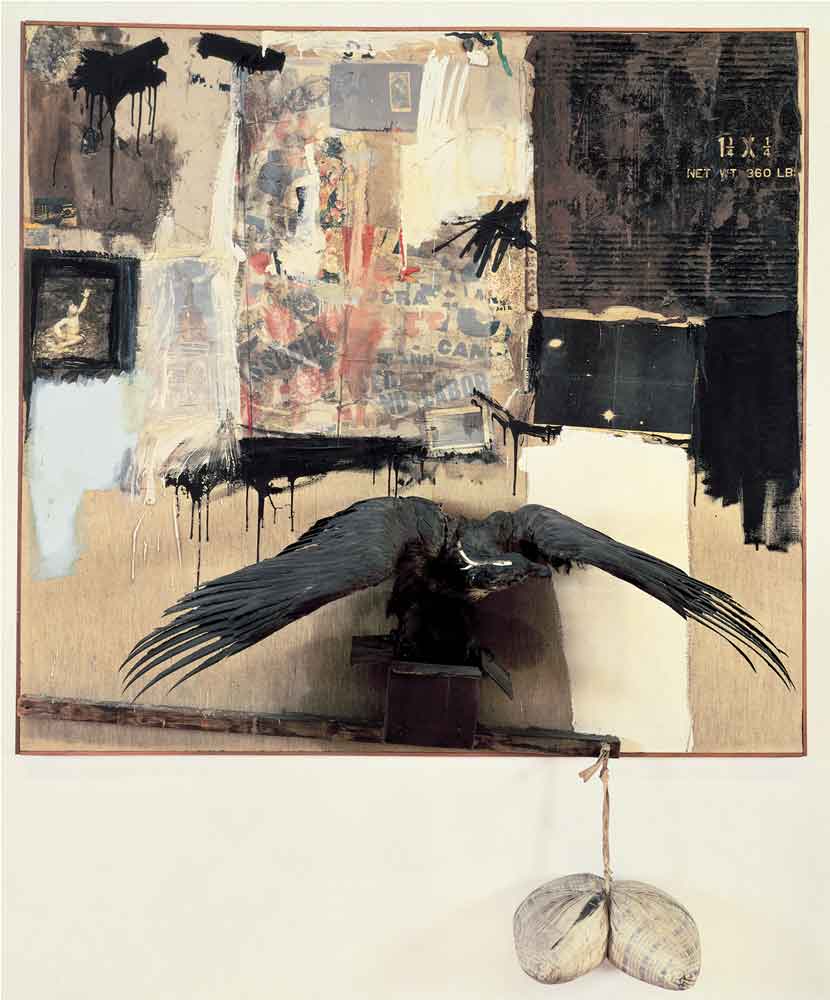 R. Rauschenberg, Canyon (1959)
[Speaker Notes: TRIDIMENSIONALI IN LEGNO TEMPESTATE DI IMMAGINI]
Monogram 1955-59
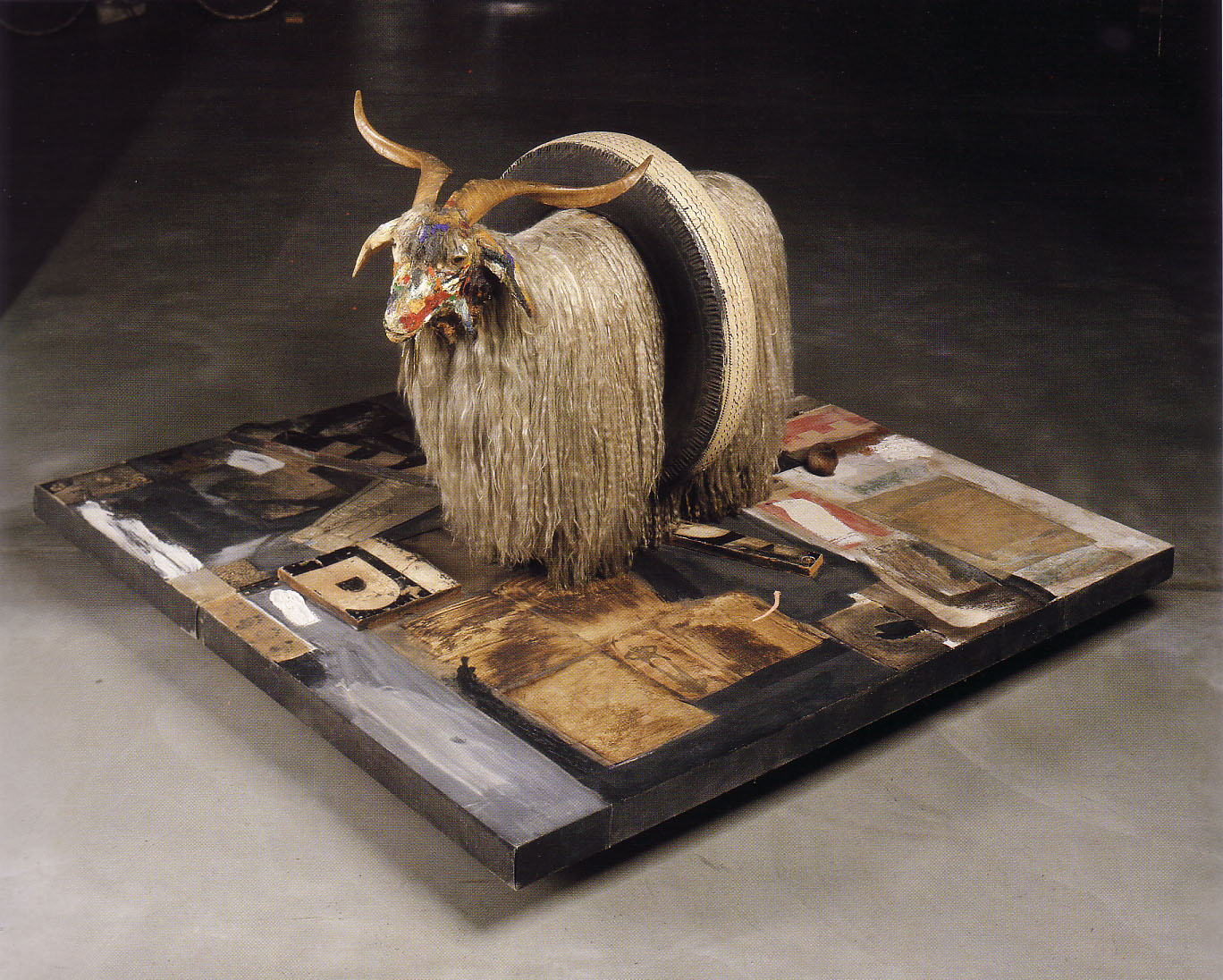 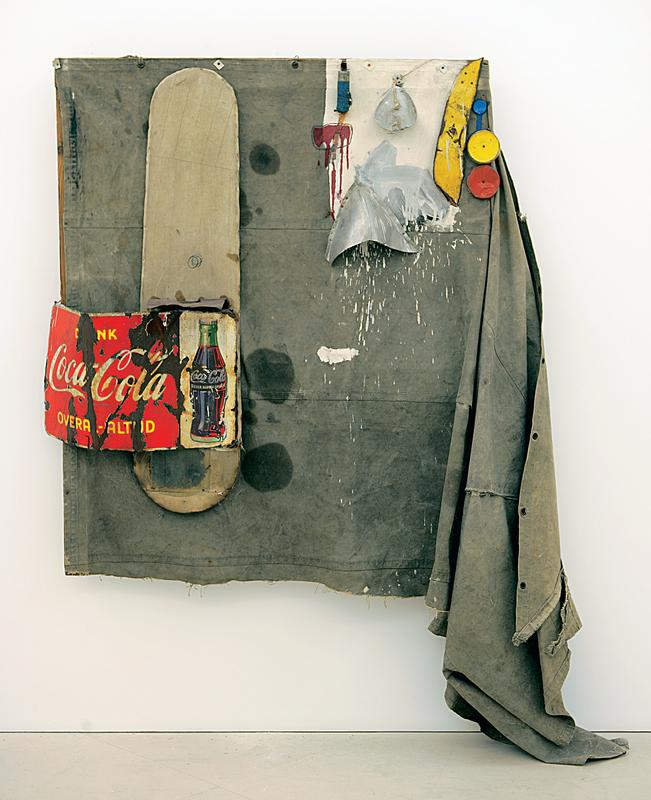 Raushenberg, Dylaby, 1962
[Speaker Notes: IL MONDO È VISTO COME UN’IMMENSA PITTURA]
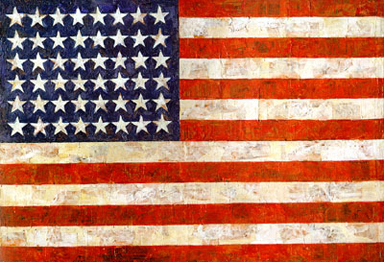 Jasper Johns, Flag, 1954-5
[Speaker Notes: PITTURA PURA.]
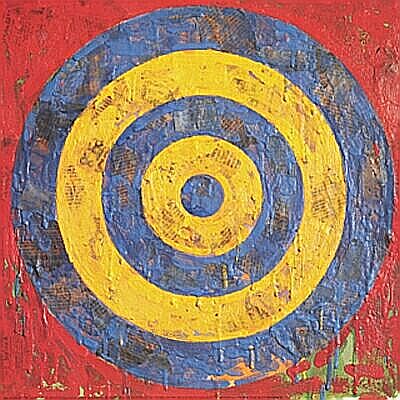 J. Johnes, Bersaglio, 
1958
[Speaker Notes: -IMMAGINI PIÙ COMUNI E POPOLARI
---AGISCONO QUINDI SOPRATTUTTO PER IL LORO VALORE DI SIMBOLI----]
[Speaker Notes: Dal New Dada ci si avvia verso la pa---

-Gruppo di pittori legati all’immagine di massa]
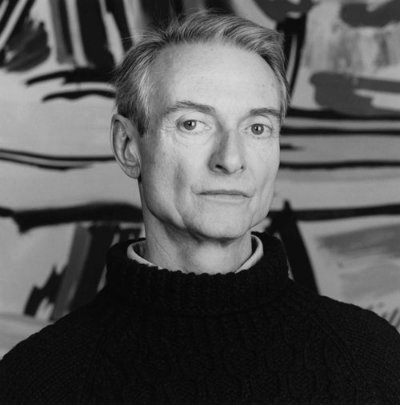 Roy Lichtenstein
[Speaker Notes: -Elementi fondamentali della pop:
RITORNO ALL’IMMAGINE

ANNULLAMENTO DELLA SOGGETTIVITA’

non l’oggetto in sé ma la RIPRODUZIONE dell’oggetto

L’ANESTESIA DELL’ARTISTA si manifesta in tutte le tappe]
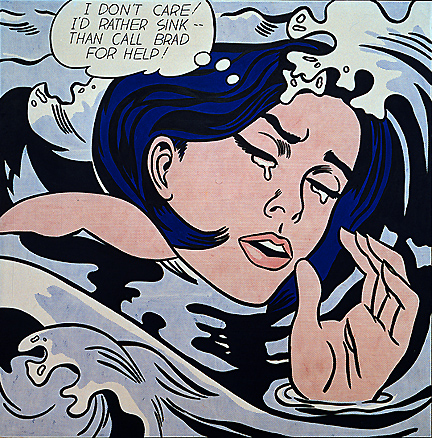 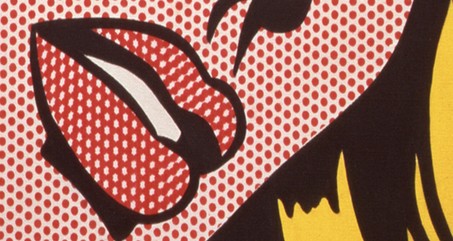 Roy Lichtenstein (primi anni Sessanta)
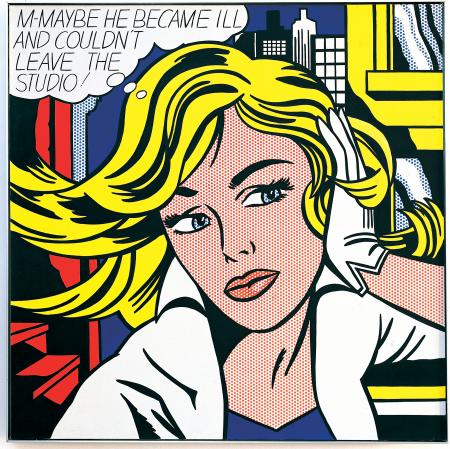 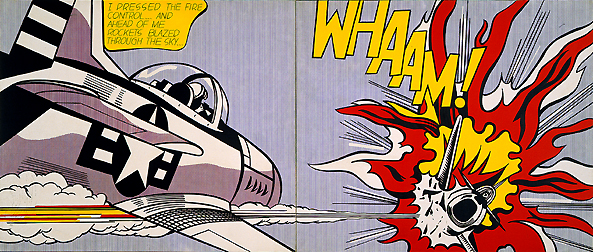 [Speaker Notes: -Per lo più INQUADRA GRANDI PARTICOLARI, 

ravvicinamento influenzato dallo ZOOM cinematografico

-Non sono inventati ma riprendono modelli reali]
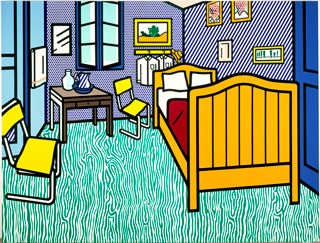 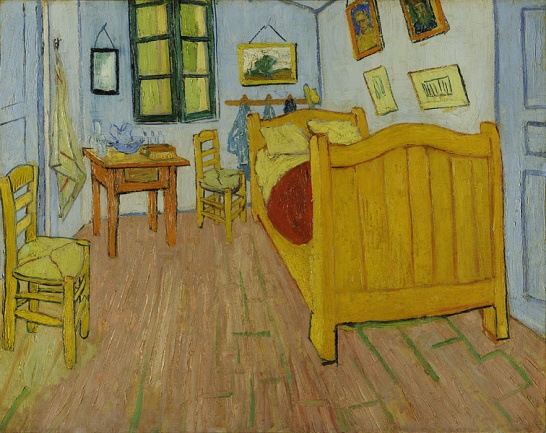 [Speaker Notes: Fa UN’OPERAZIONE DI FILTRAGGIO 

ma RIVENDICA UN’ARISTOCRATICA PREROGATIVA DI SELEZIONE]
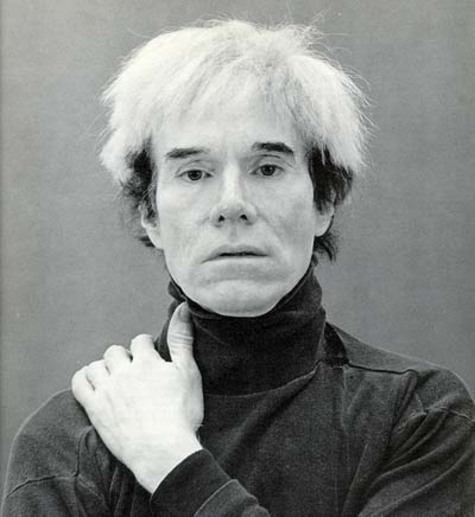 Andy Warhol
[Speaker Notes: AMPLIERÀ CAMPO D’AZIONE AFFRONTANDO CINEMA]
Andy Warhol, Five Coke Bottles 1962
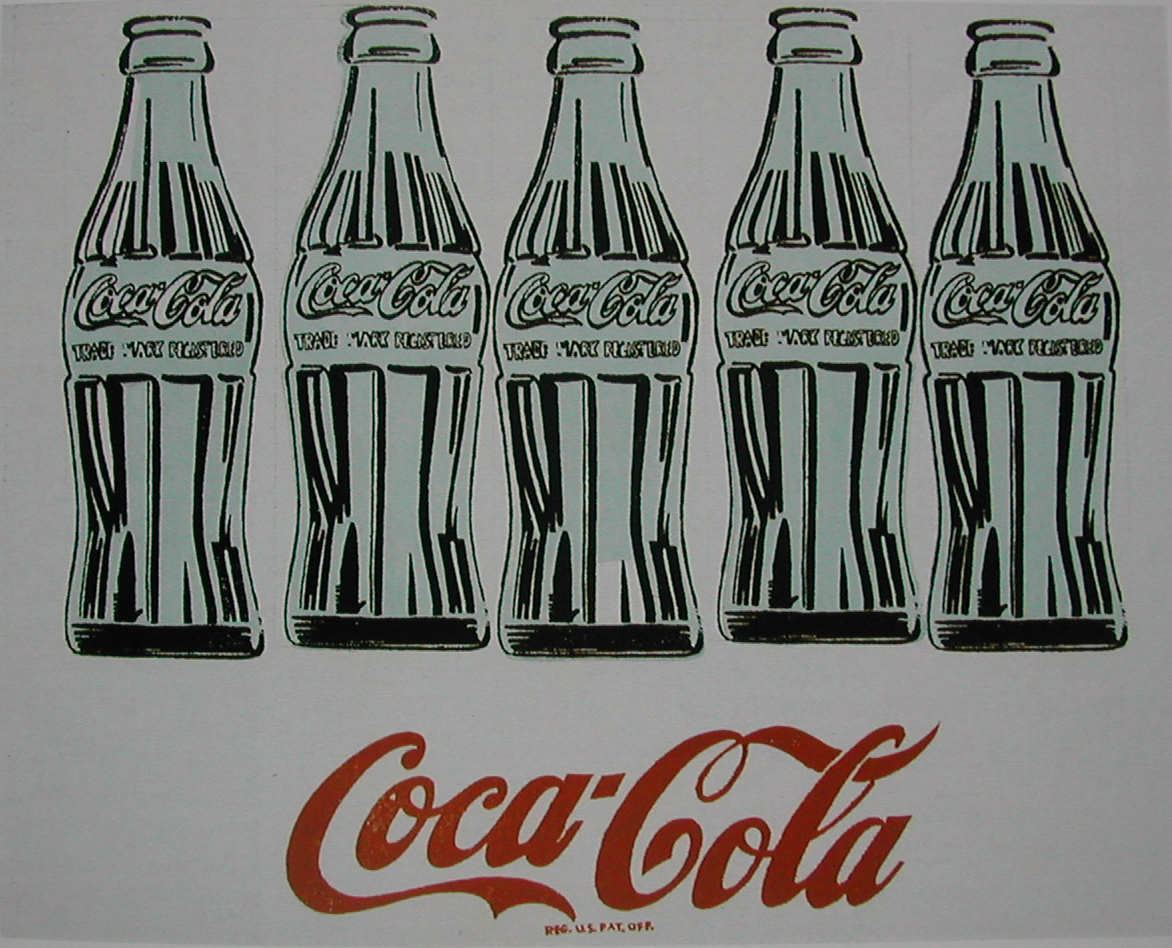 [Speaker Notes: RIPETIZIONE IN SERIE DELLE IMMAGINI 

-eliminare ogni SOSPETTO DI ENFATIZZAZIONE del modello 

-e esprimere la SERIALITÀ]
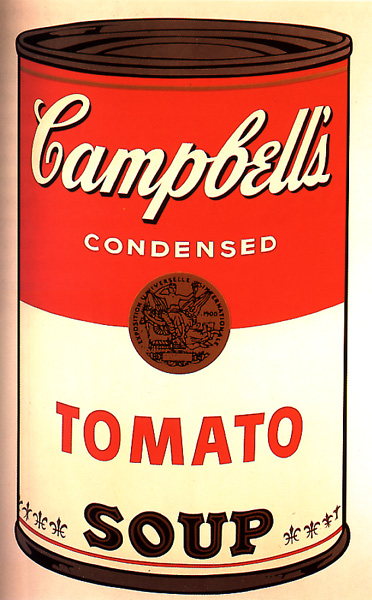 Campbell Soup 1968
[Speaker Notes: LA RIPETIZIONE, L'IMPERSONALITÀ FINO ALL'ANONIMATO, L'UNIFORMITÀ]
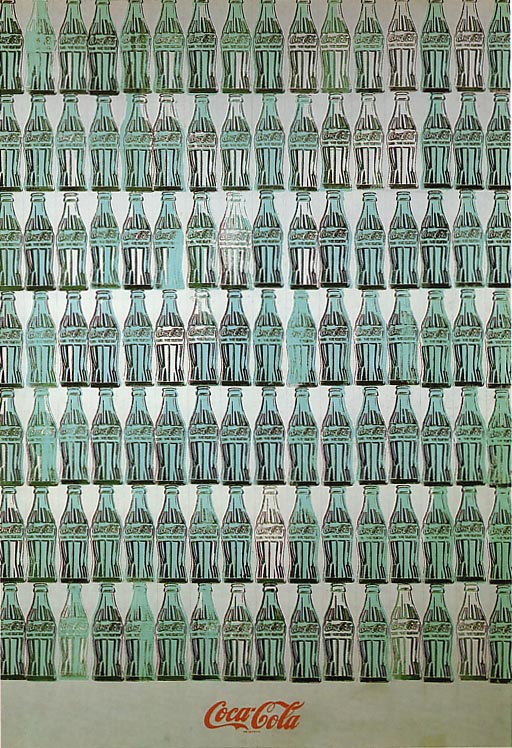 Green Coca Cola Bottles 1962
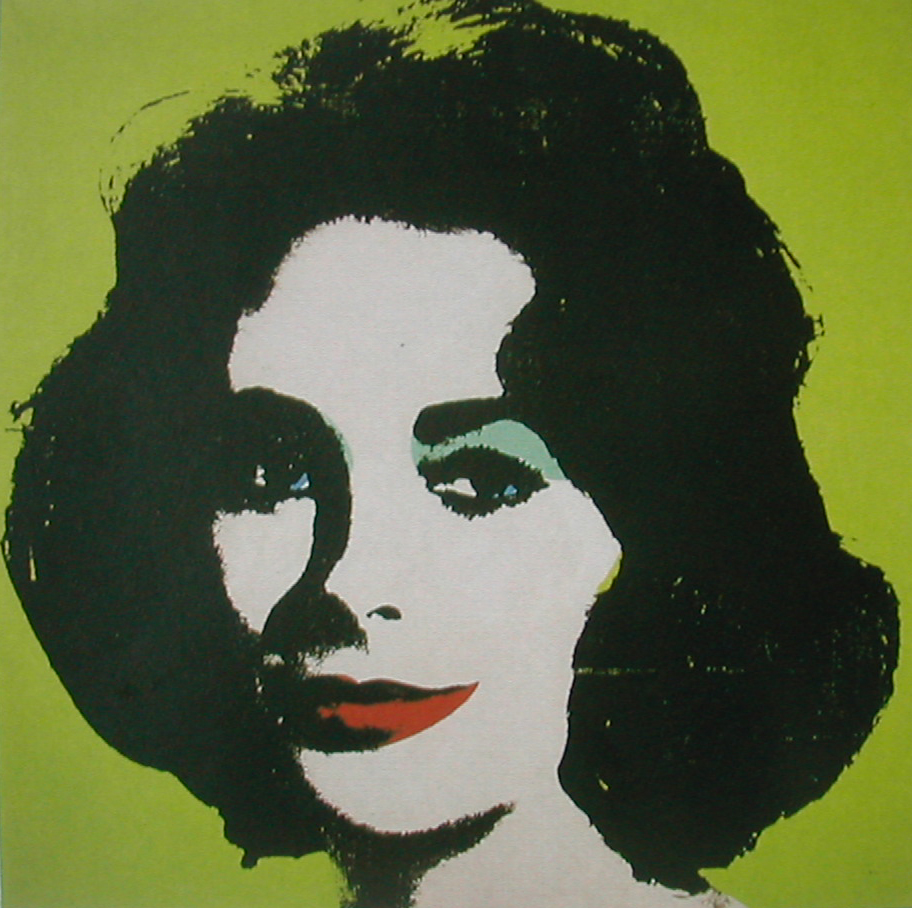 Liz 1963
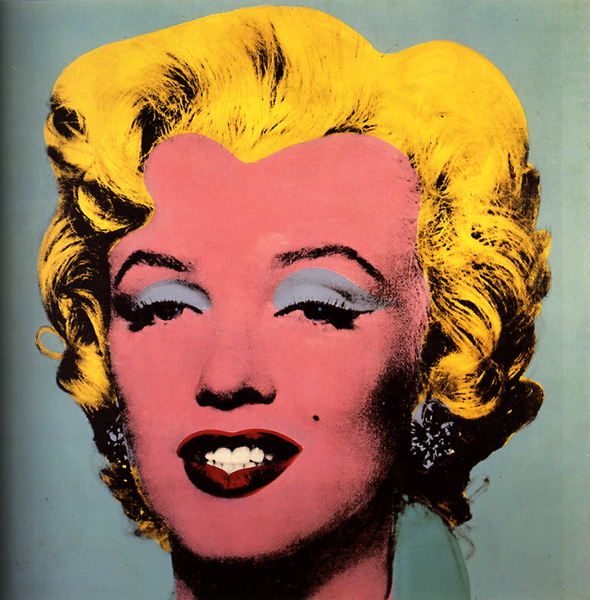 Marilyn 1964
[Speaker Notes: O Marilyn…]
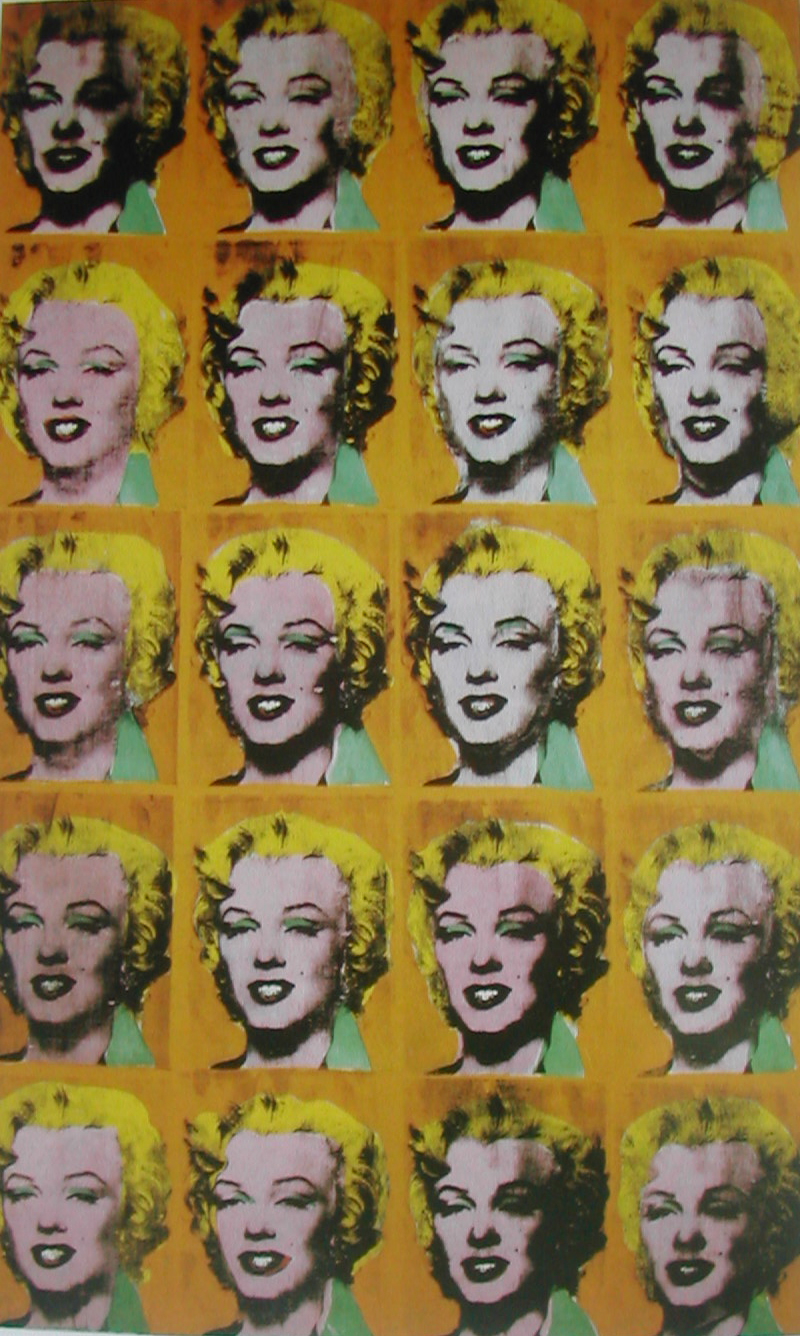 Marilyn Monroe (twenty times) 1962
[Speaker Notes: INTENSIFICA LA PRESENZA DELL’IMMAGINE 
ma al tempo stesso NE SVUOTA I SIGNIFICATI e ne ANNULLA LA DRAMMATICITÀ in un LIVELLAMENTO]
Le labbra di Marilyn Monroe 1962
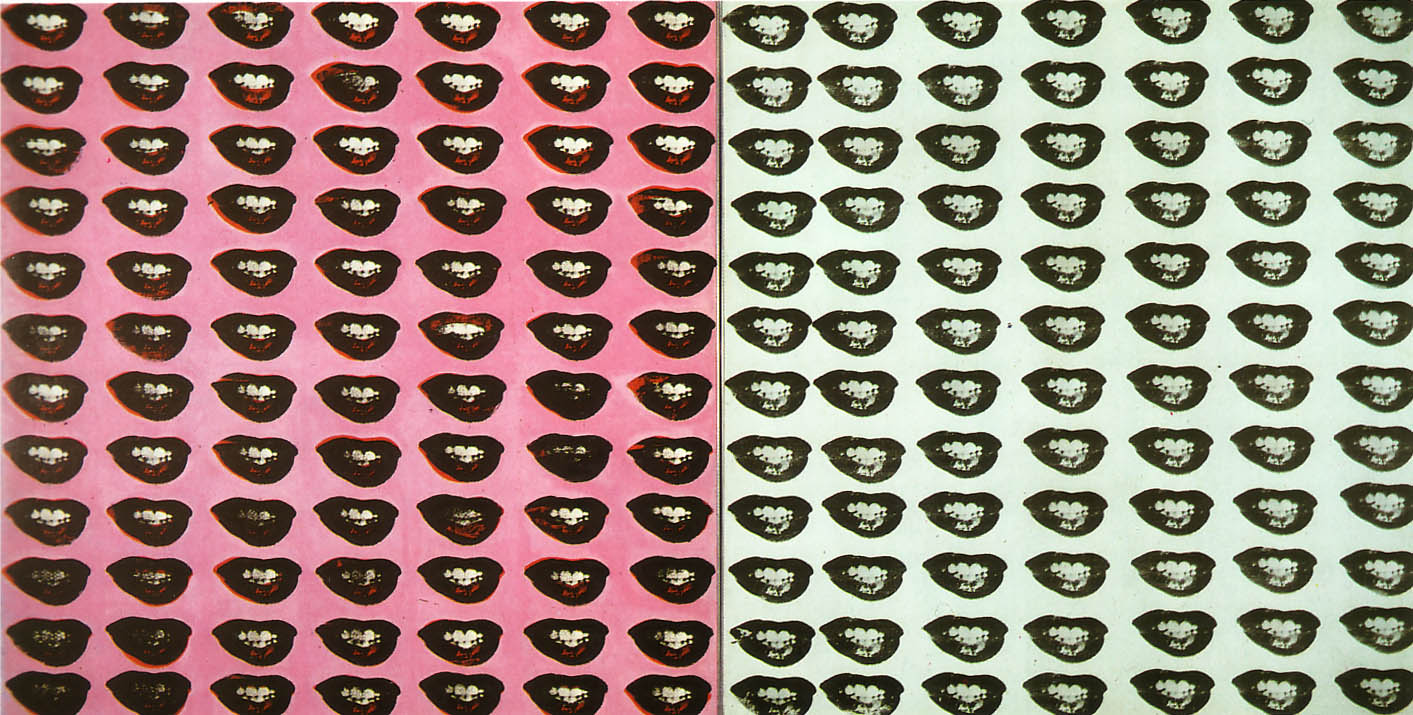 [Speaker Notes: O riproposte nei soli particolari…]
Two Hundred Campbell’s Soup Cans 1962
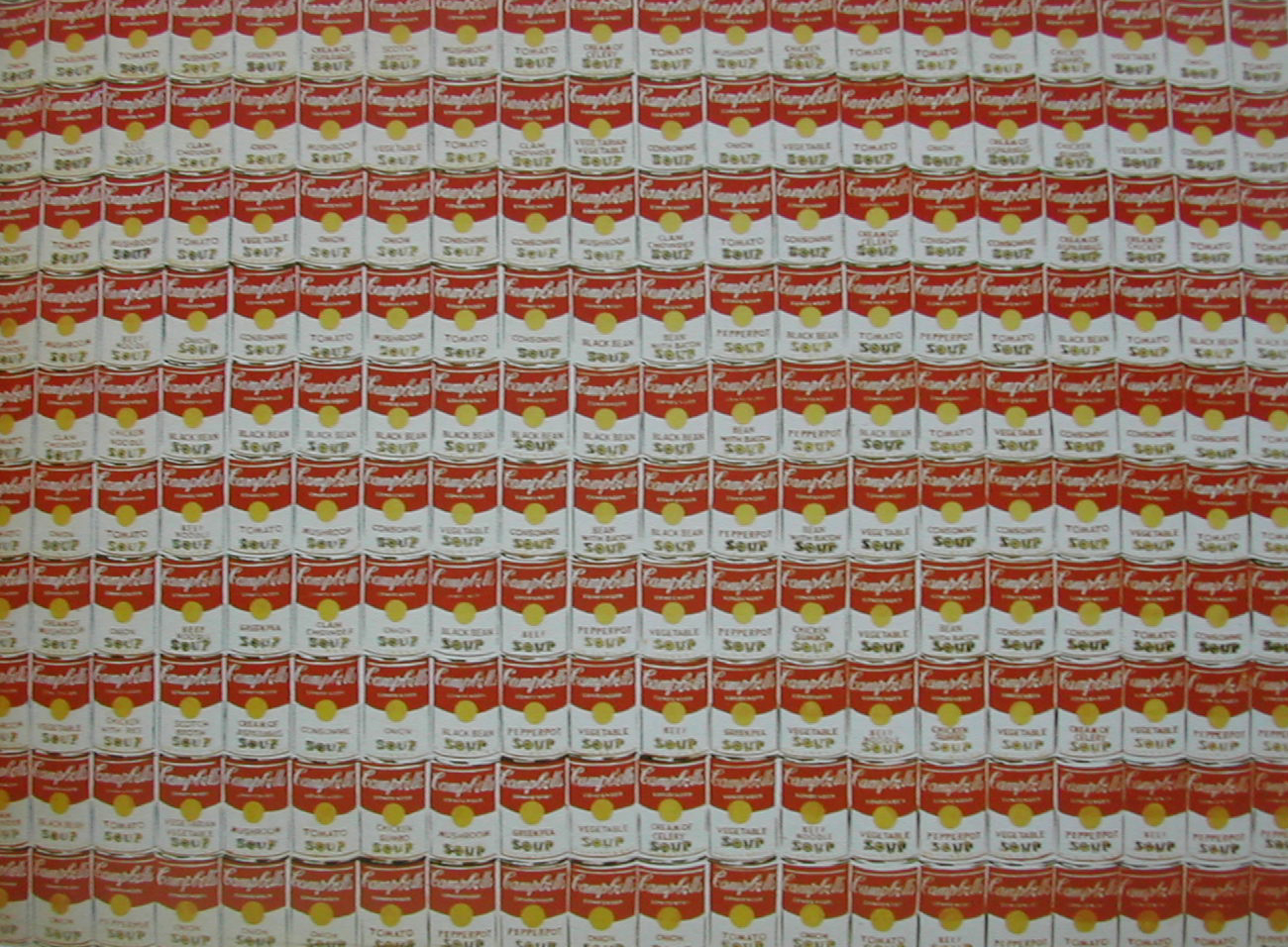 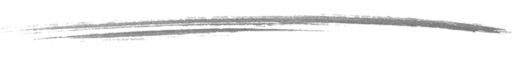 [Speaker Notes: -Ripetizione allude alla SEQUENZA PROPRIA DI UN FILM 

ma al tempo stesso la BLOCCA COME UN DISCO INCANTATO]
Big Electric Chair 1967
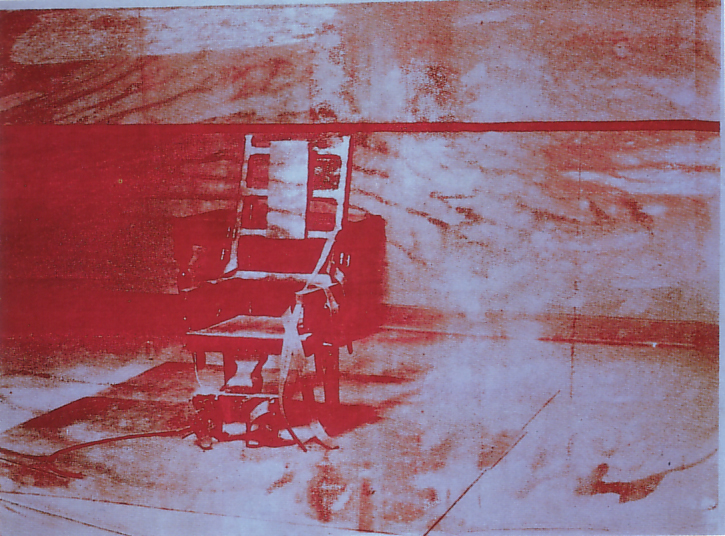 La Pop art e l’Europa
[Speaker Notes: In Europa il momento del New Dada americano si riflette nelle opere dei Nouveaux Réalistes 

SUPREMAZIA dell’esperienza + RIVE ripudia il soggettivismo]
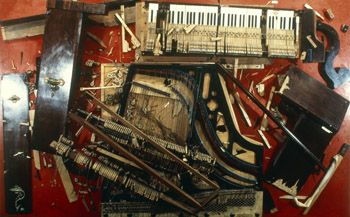 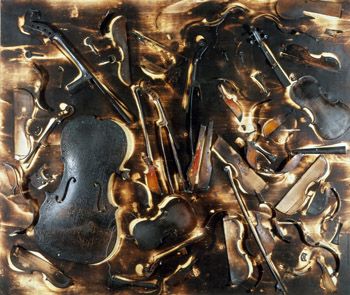 Arman,  1961
“Il Nuovo Realismo equivale ad un nuovo, sensibile e percettivo approccio al reale”
[Speaker Notes: ELEVA IL BANALE ALL’ESTETICO, ED IL RIFIUTO VERSO L’ARTE]
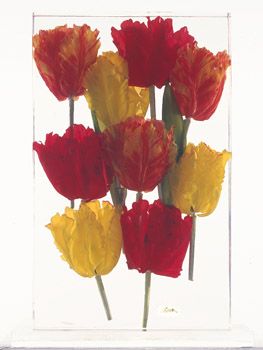 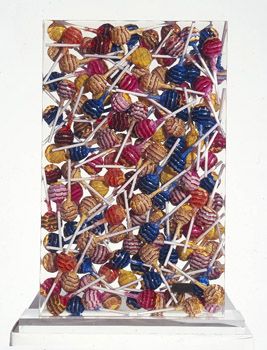 Arman, Accomulation
[Speaker Notes: Accumuli di oggetti banali…]
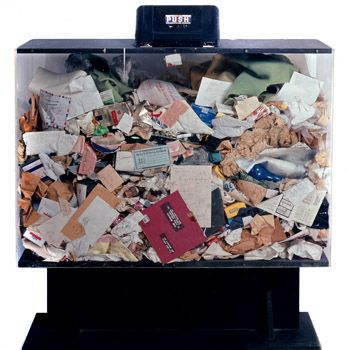 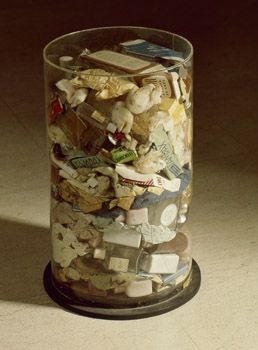 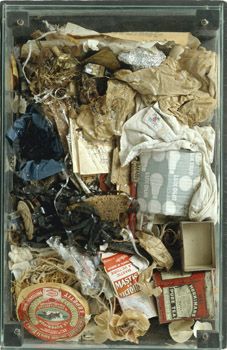 1960
1962
1959
Arman, Poubelles
[Speaker Notes: ..e di rifiuti]
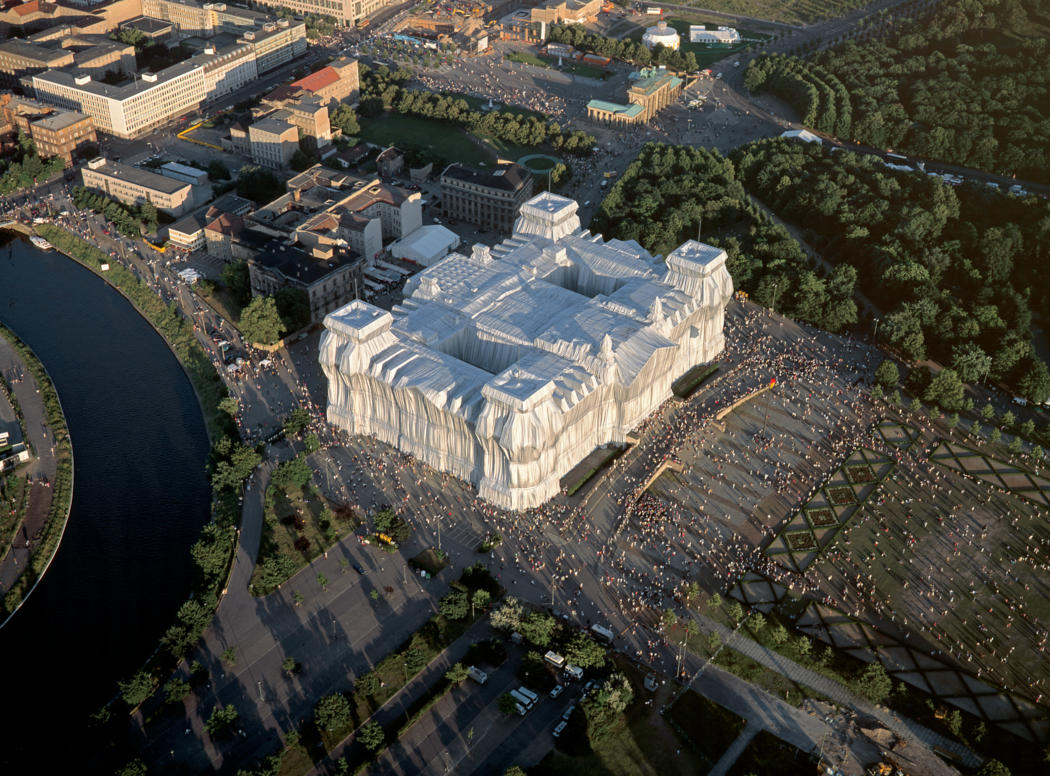 Reichstag di Berlino nel 1995
Christo, dai primi anni Sessanta al 2009
Monumento di Vittorio Emanuele 
in piazza Duomo a Milano, 1970
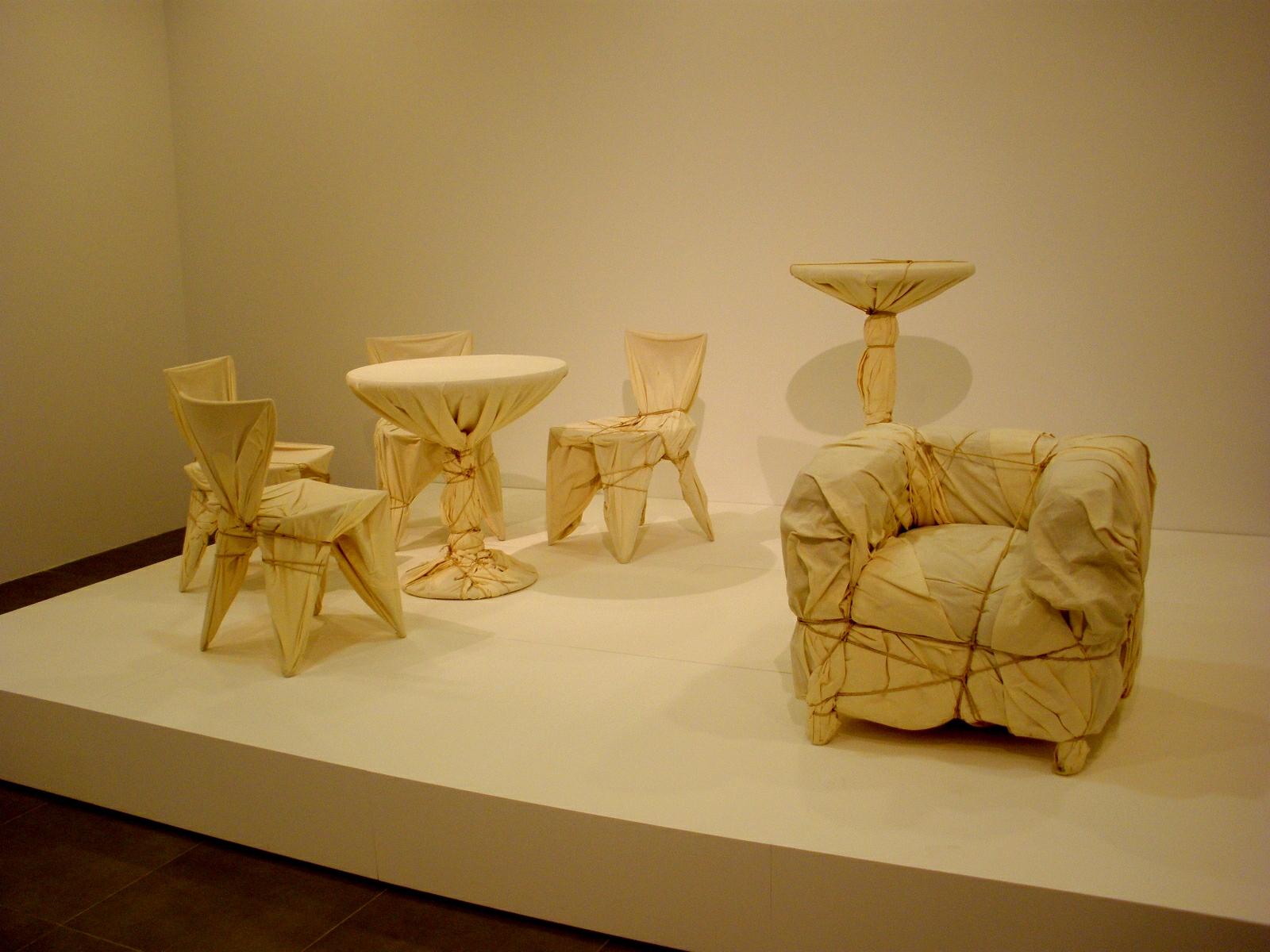 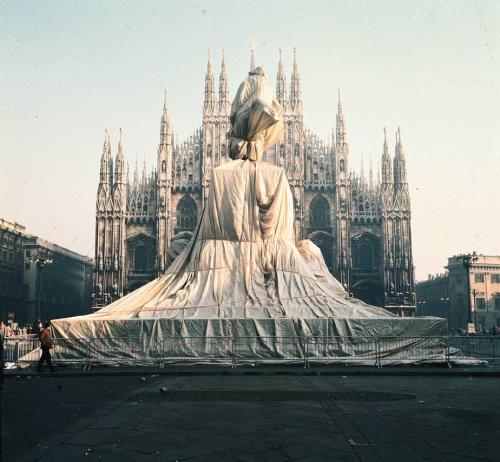 [Speaker Notes: impacchettamenti]
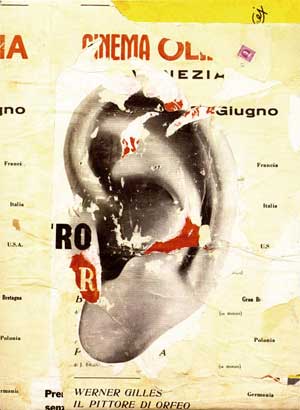 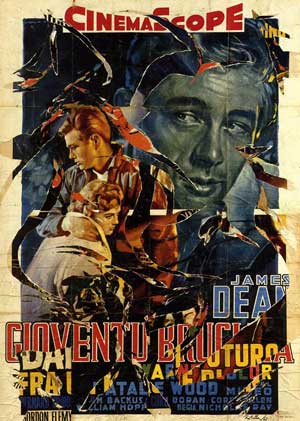 Mimmo Rotella, Gioventù, 
1962decollage su tela
Mimmo Rotella, In modo perfetto, 
1962decollage su tela
[Speaker Notes: -necessità di PORRE IN RELAZIONE il MONDO DELLE FORME ARTISTICHE con QUELLO DELLA VITA QUOTIDIANA
---per trovarne una SINTESI NELL’OPERA D’ARTE]
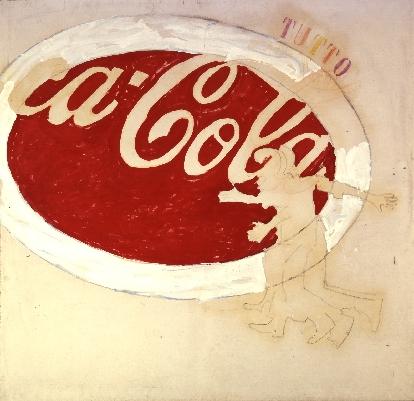 Mario Schifano, 1962-70
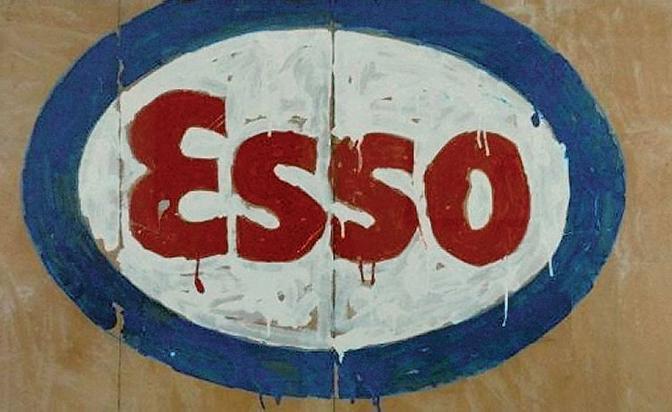 [Speaker Notes: MARIO SCHIFANO: declinazioni italiane della pop art, distanziamento dell'occhio dell'artista dai dati forniti dalla scena urbana]
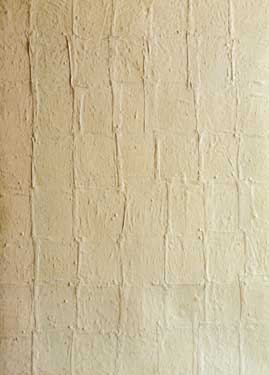 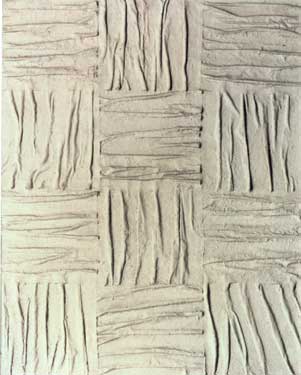 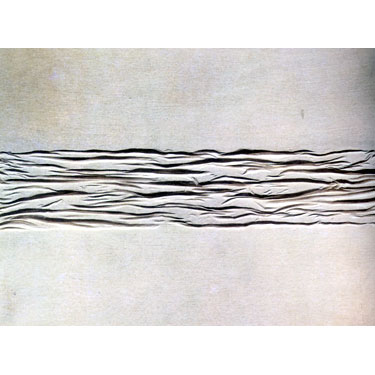 Achrome Righe, 1958
Achrome Grinze 1958
Achrome, Griglie, 1960
[Speaker Notes: Opere in un tempo molto breve fra 56-63

La tela, imbevuta di CAOLINO LIQUIDO E DI COLLA, 

processo che avviene da sé, AUTOSUFFICIENTE

AUTOREFERENZIALITÀ DELL’OPERA D’ARTE]
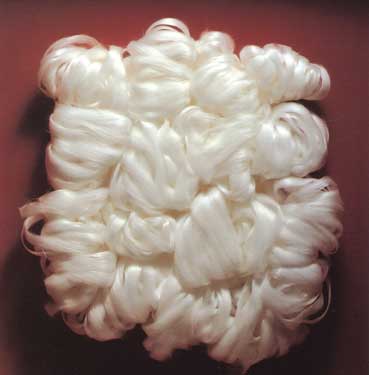 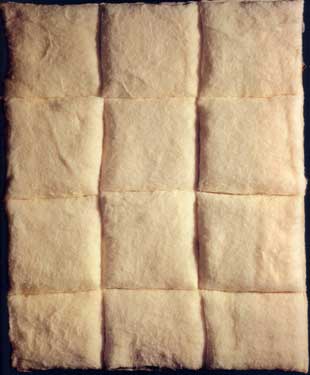 Achrome artificiali, 
fibra di vetro su tavola, 1962
Achrome artificiali, 
cotone, 1962
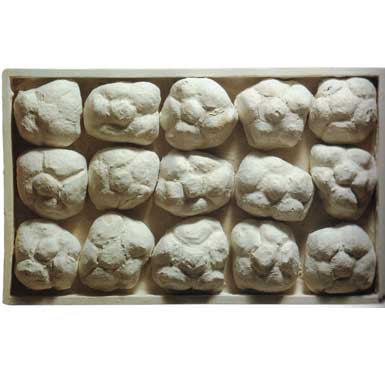 Achrome artificiali, 
Pane plastificato, 1961
[Speaker Notes: Un’opera la cui ESISTENZA È SIGILLATA NELLA PROPRIA CHIUSURA TAUTOLOGICA]
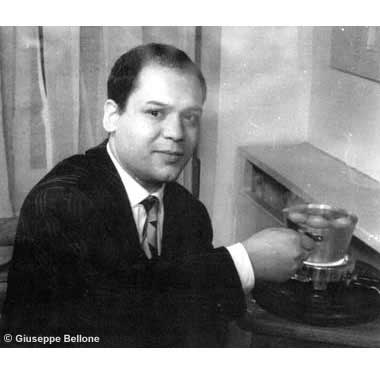 Consumazione dell’arte dinamica del pubblico divorare l’arte, 1960
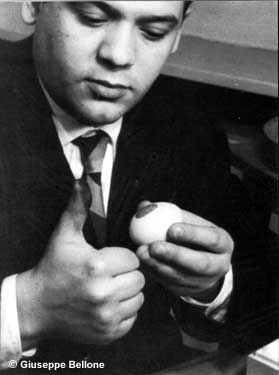 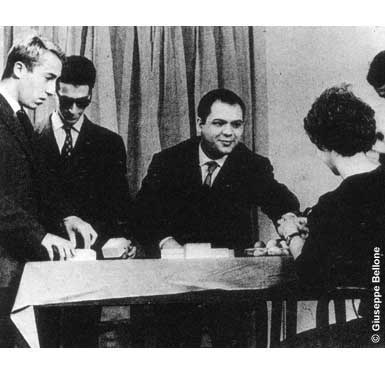 [Speaker Notes: -Gli effetti della CHIUSURA DI SENSO DELL’OPERA D’ARTE 
----(non ha più un "messaggio" da comunicare, ma significa solo se stessa)]
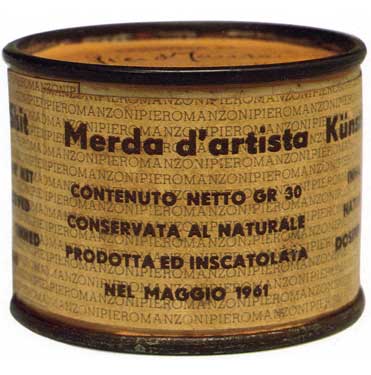 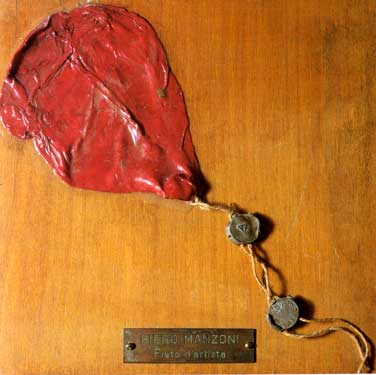 Merda d’artista, 1960
Fiato d’artista
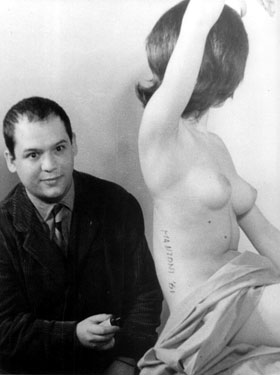 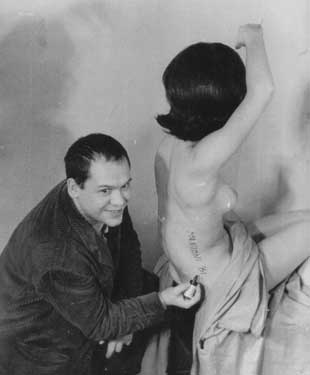 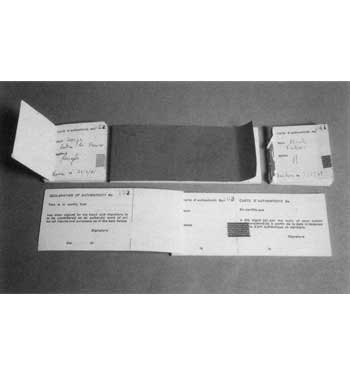 Piero Manzoni, Sculture viventi, 1961
[Speaker Notes: Nel 1961, alla GALLERIA LA TARTARUGA DI ROMA
ATTESTATO di AUTENTICITA’.]
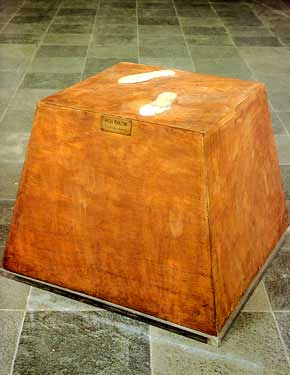 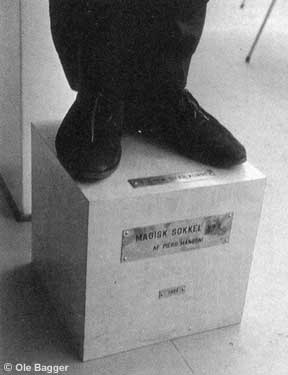 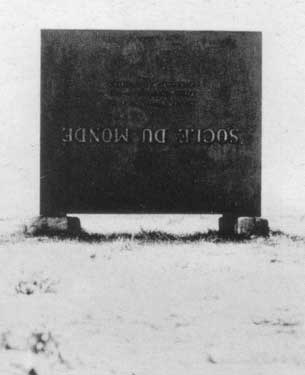 Base magica, 1961
[Speaker Notes: ADESSO TUTTO È UN’OPERA D’ARTE]